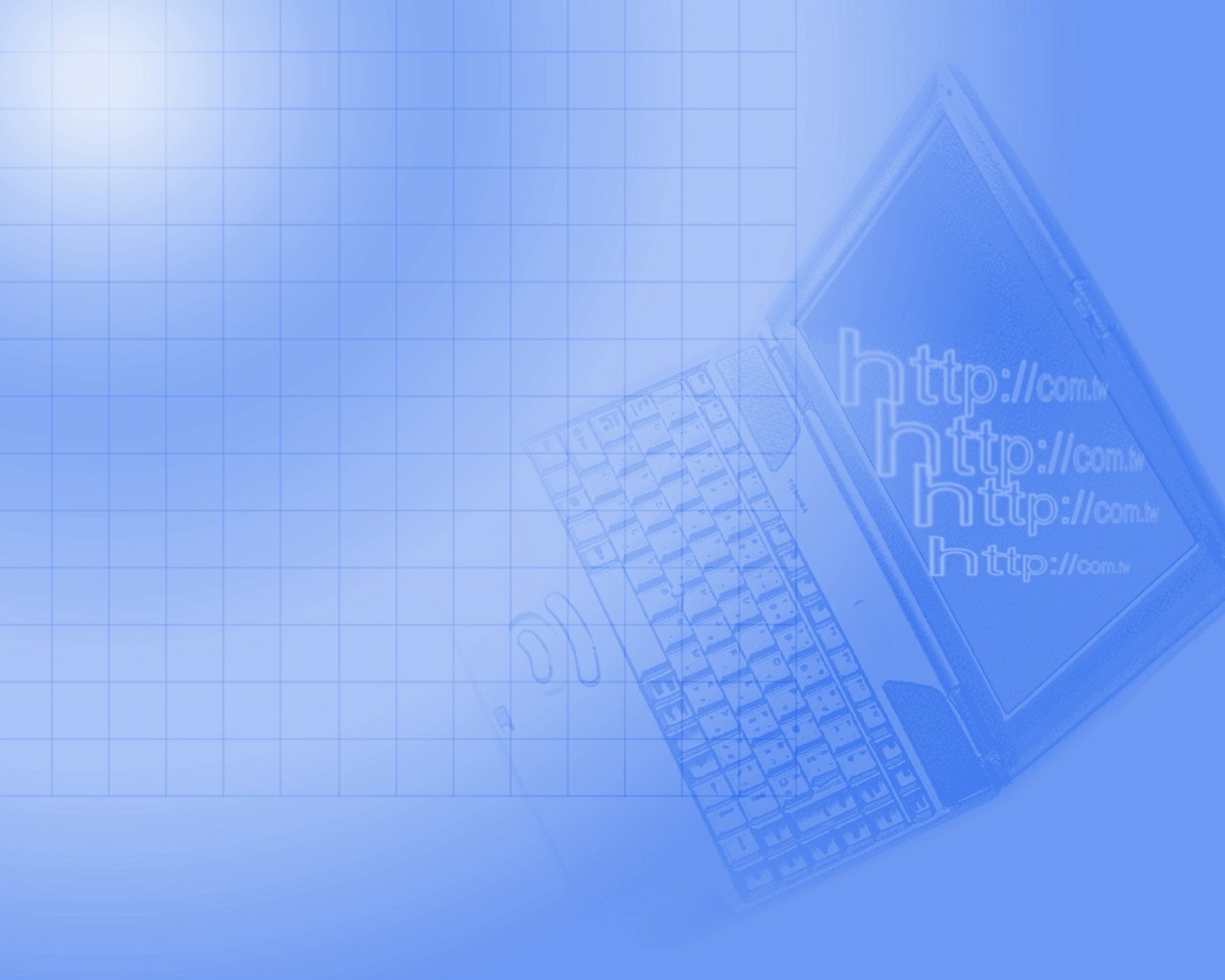 Nhiệt liệt chào đón  
 quý thầy cô giáo về dự giờ thăm lớp!
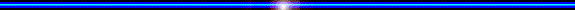 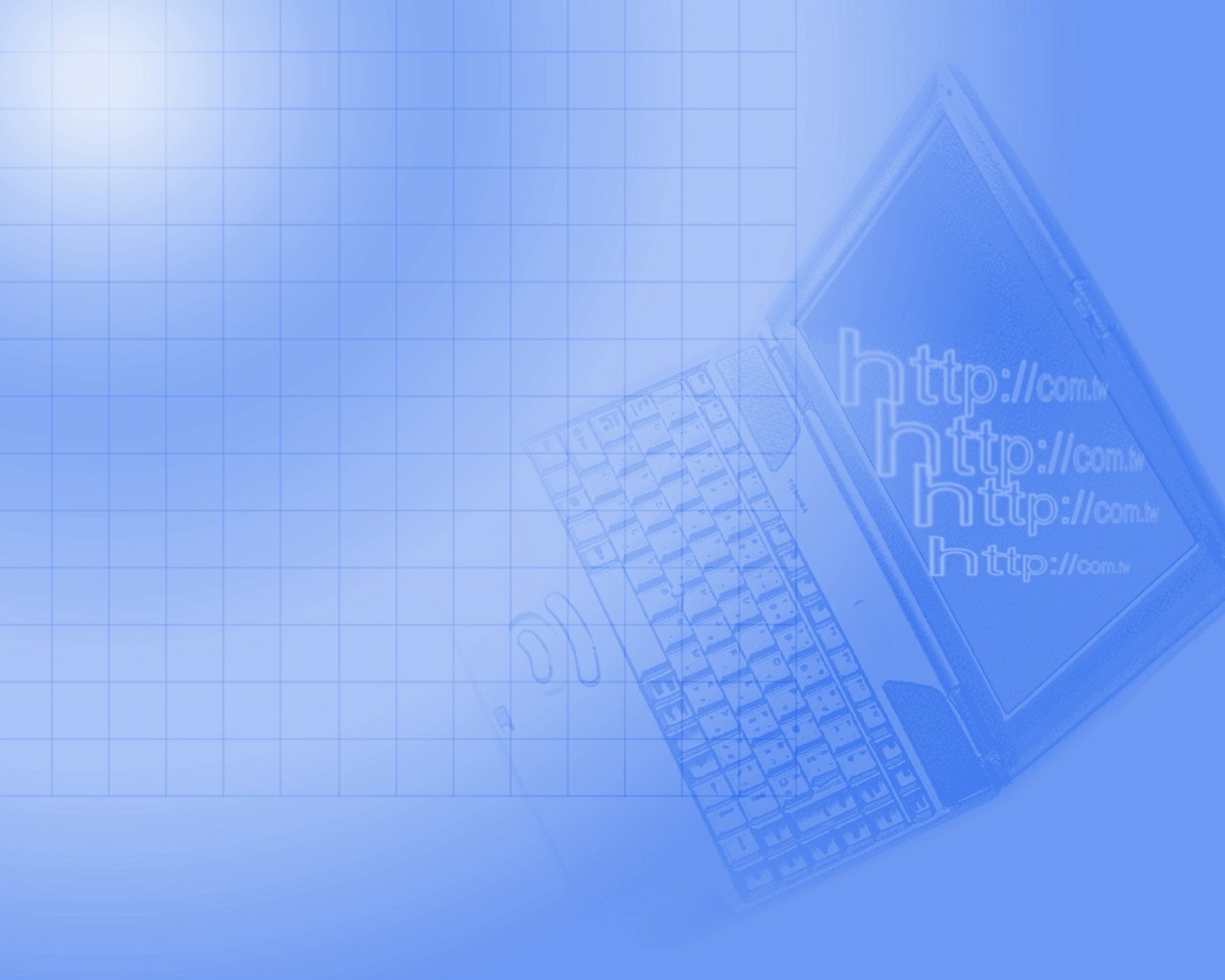 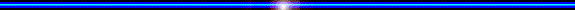 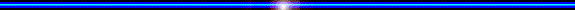 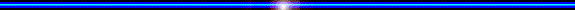 Môn : Toán
Bài   : Ôn tập hình học
Lớp  : 1C
GV   : Nguyễn Thị Lục
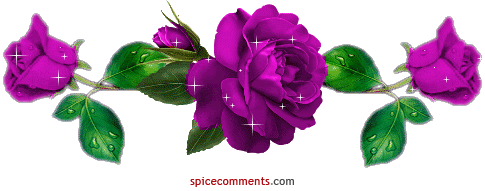 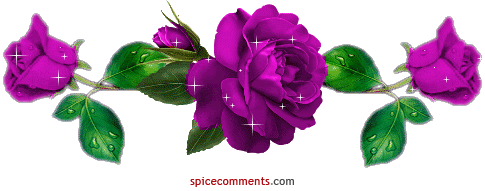 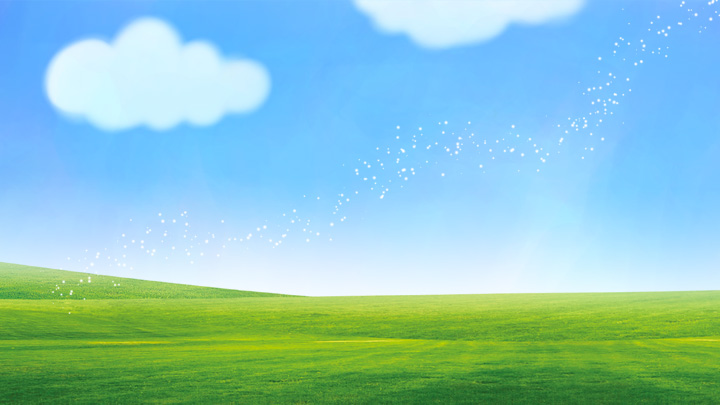 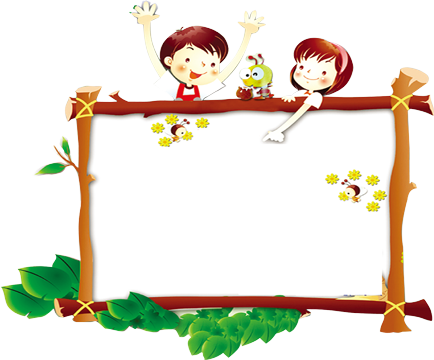 校园
安全
Khởi động
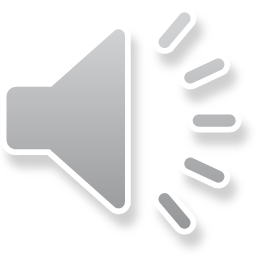 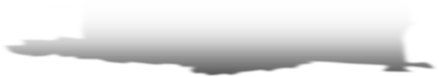 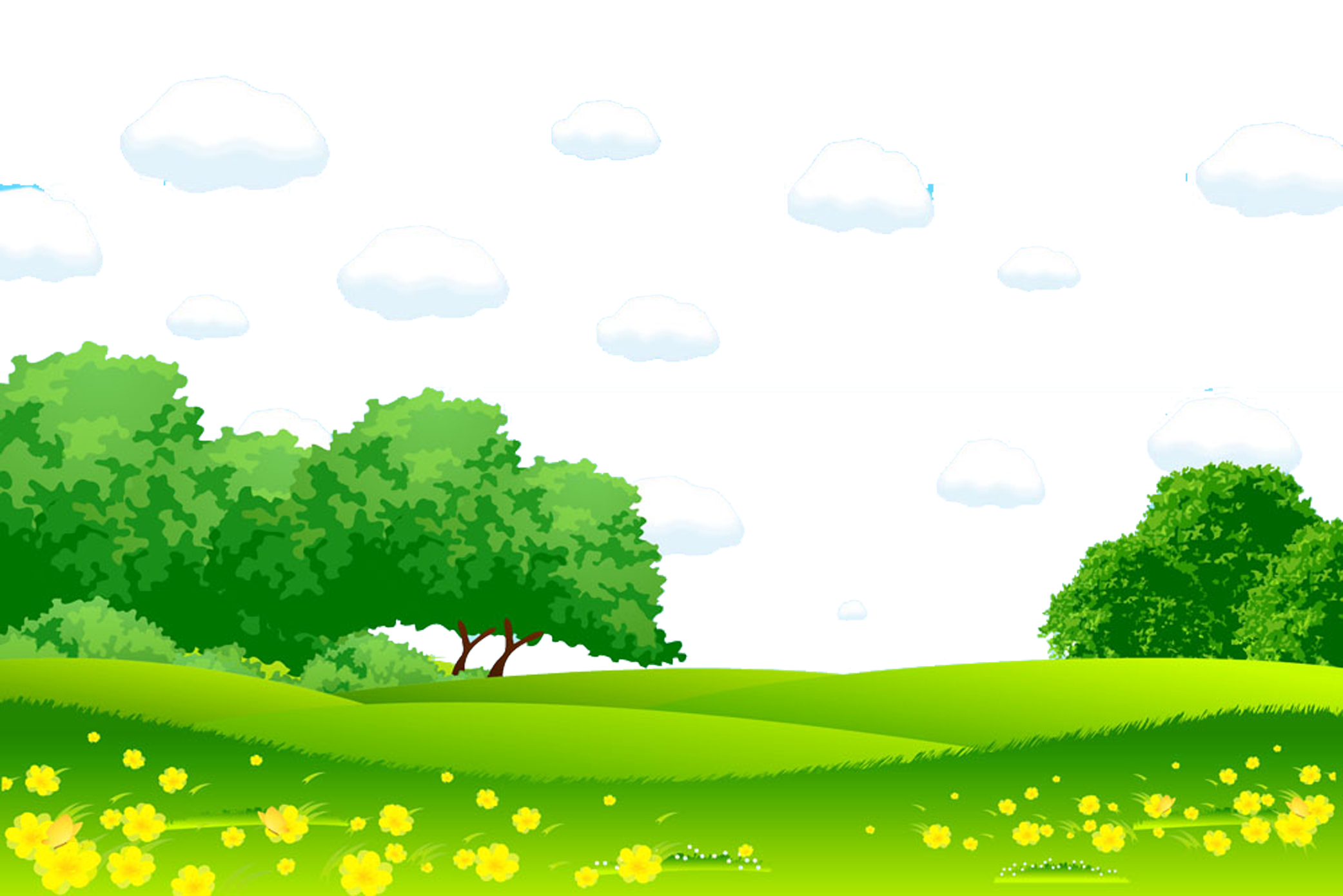 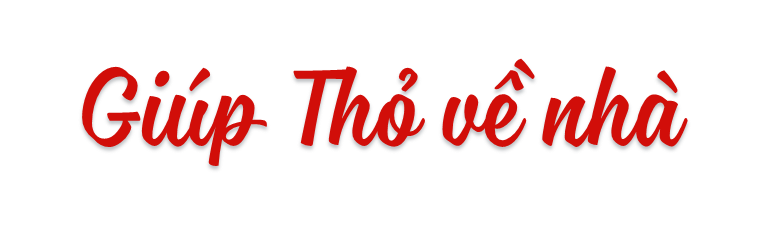 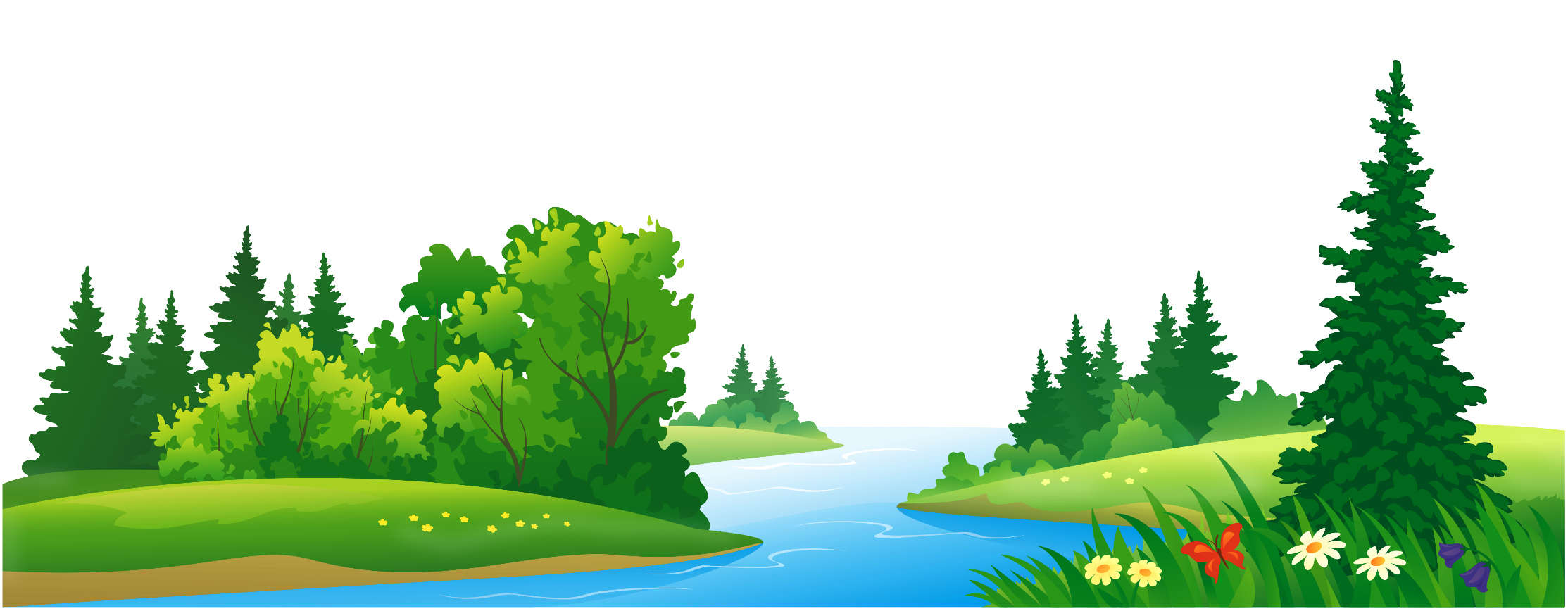 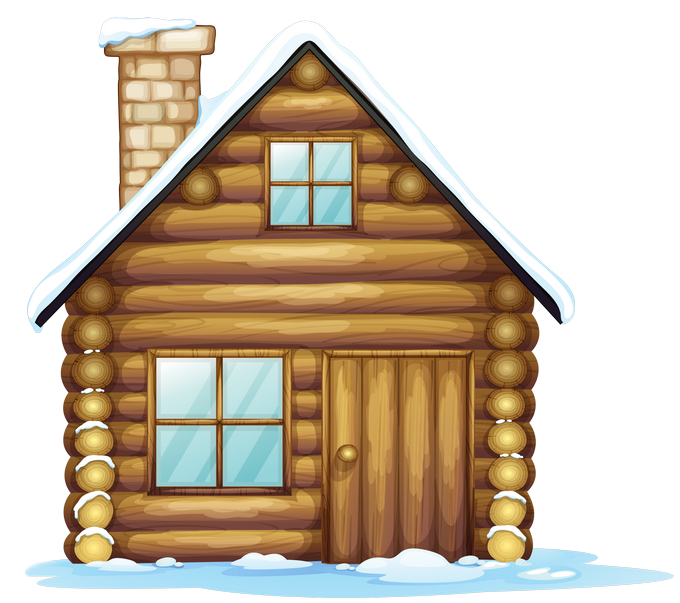 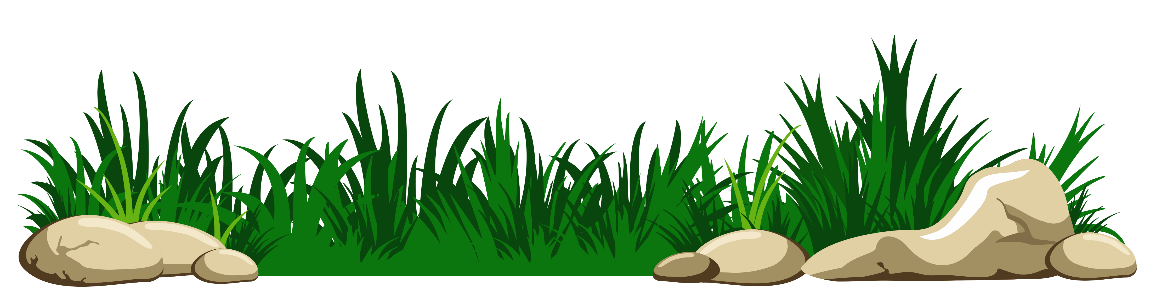 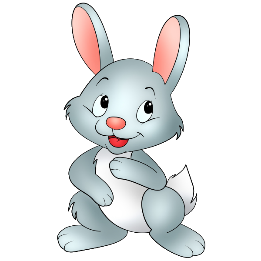 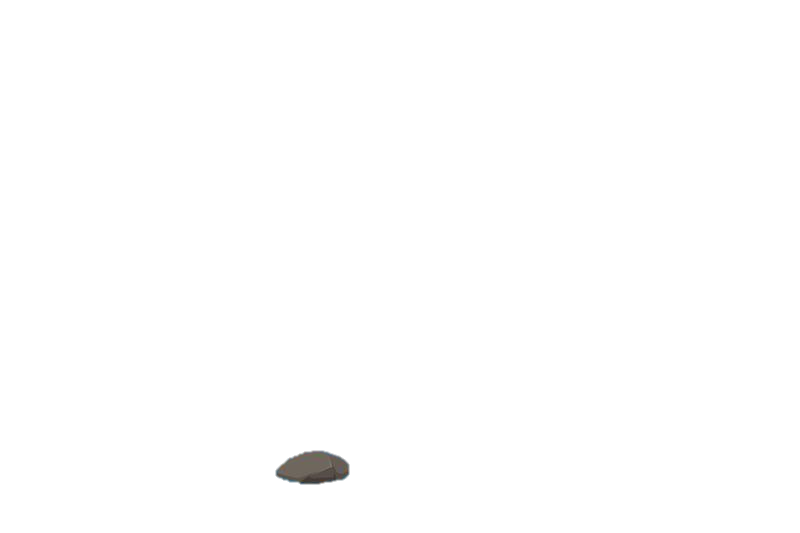 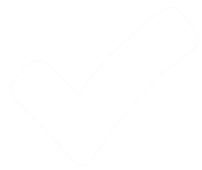 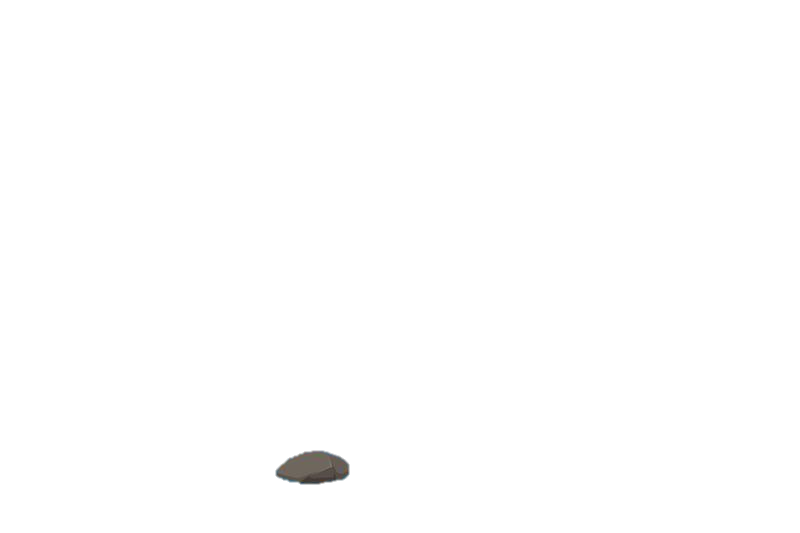 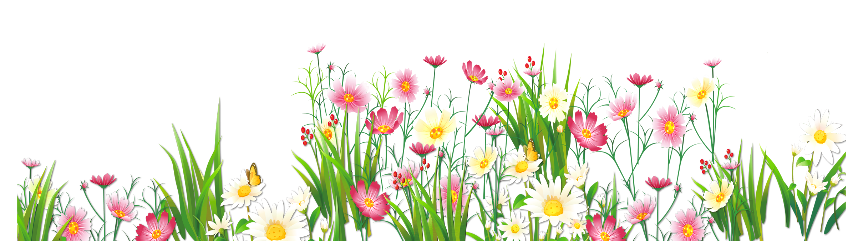 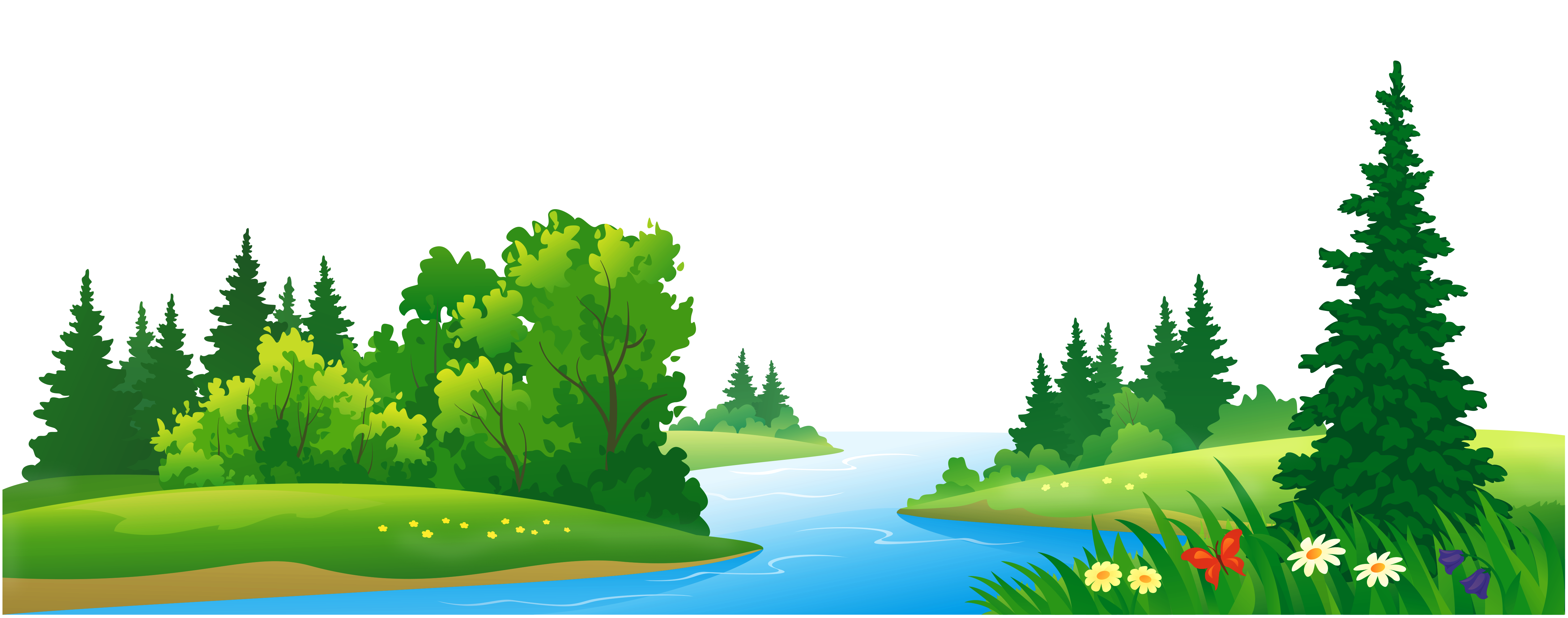 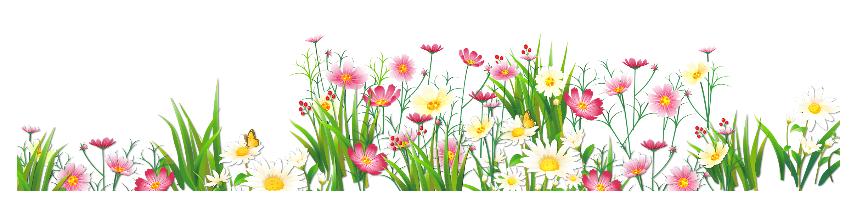 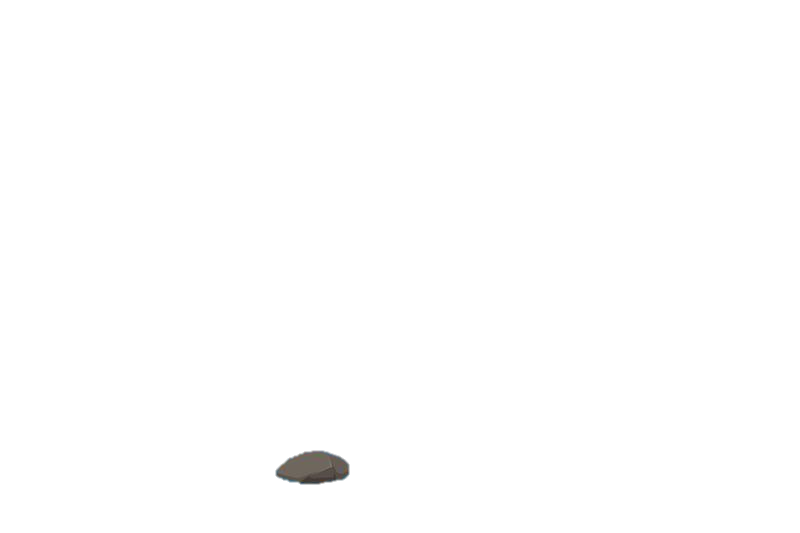 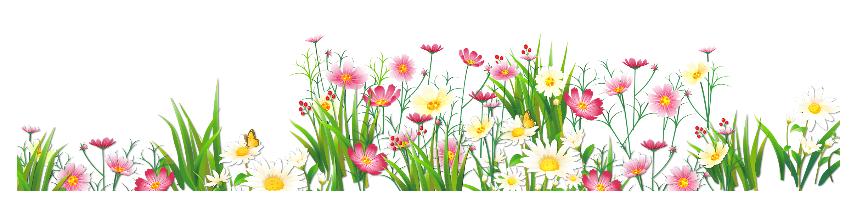 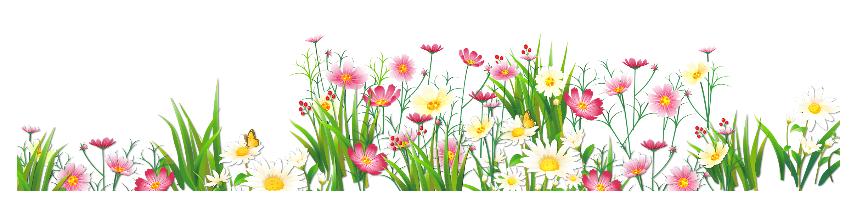 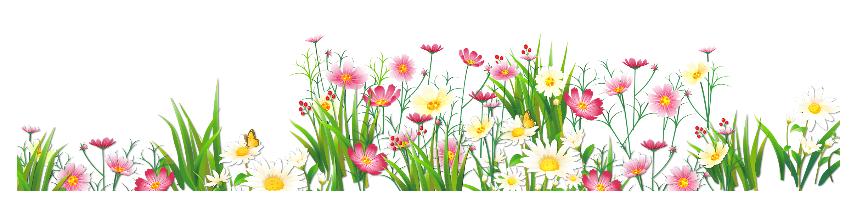 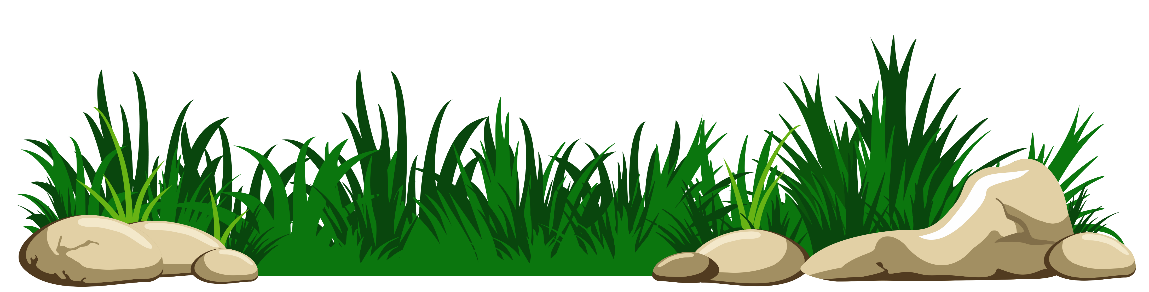 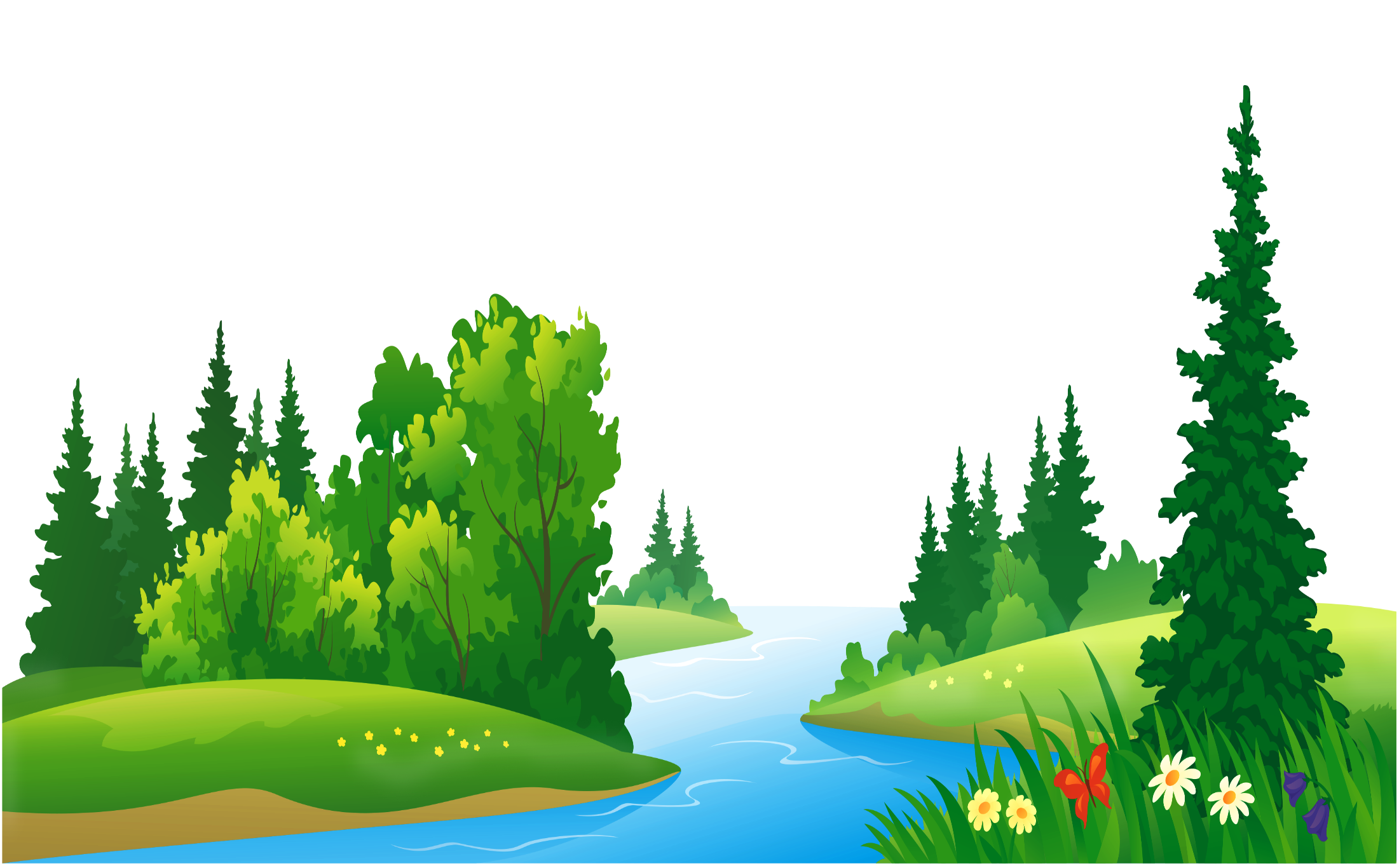 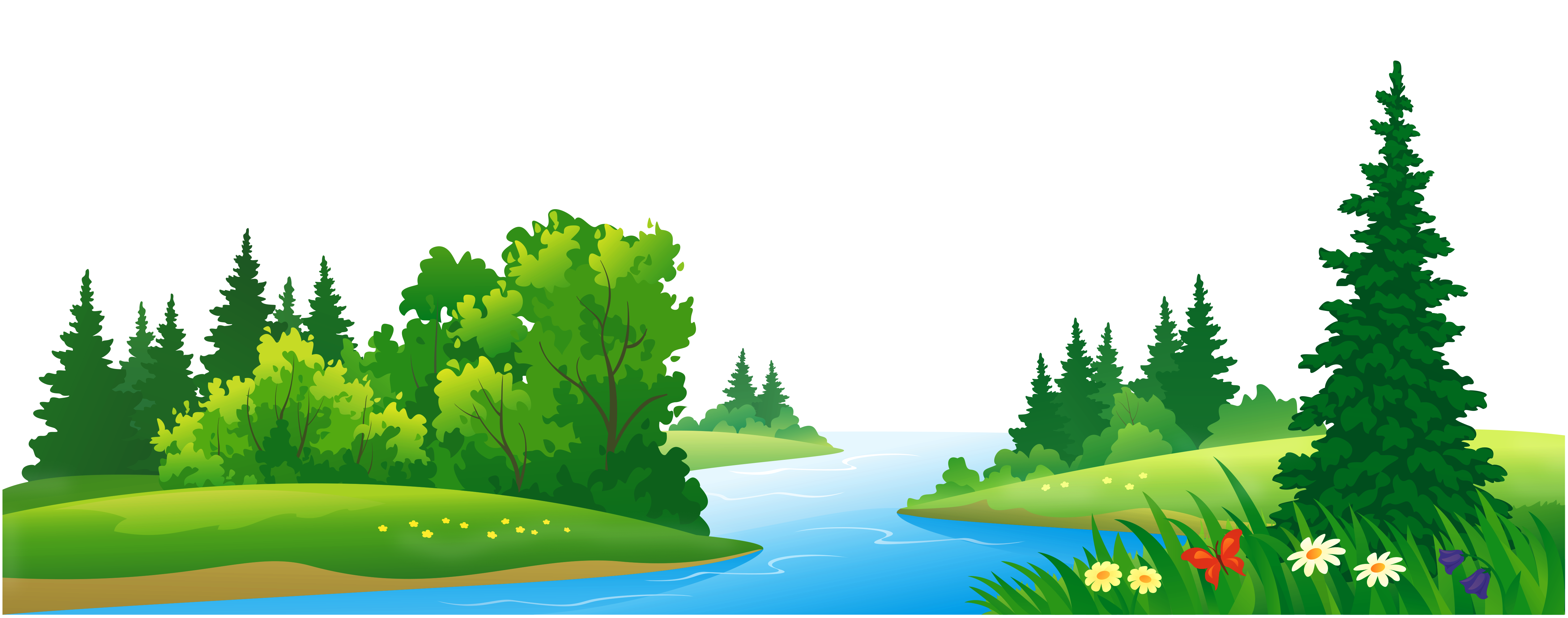 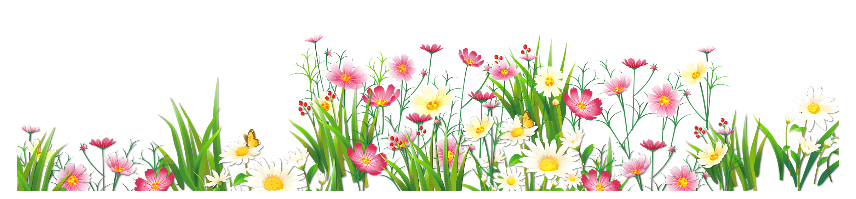 ?
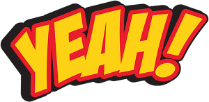 10 - 7 =
3
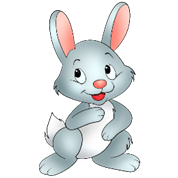 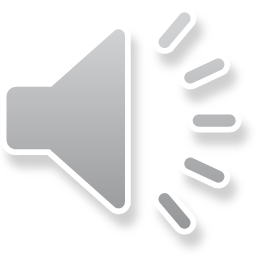 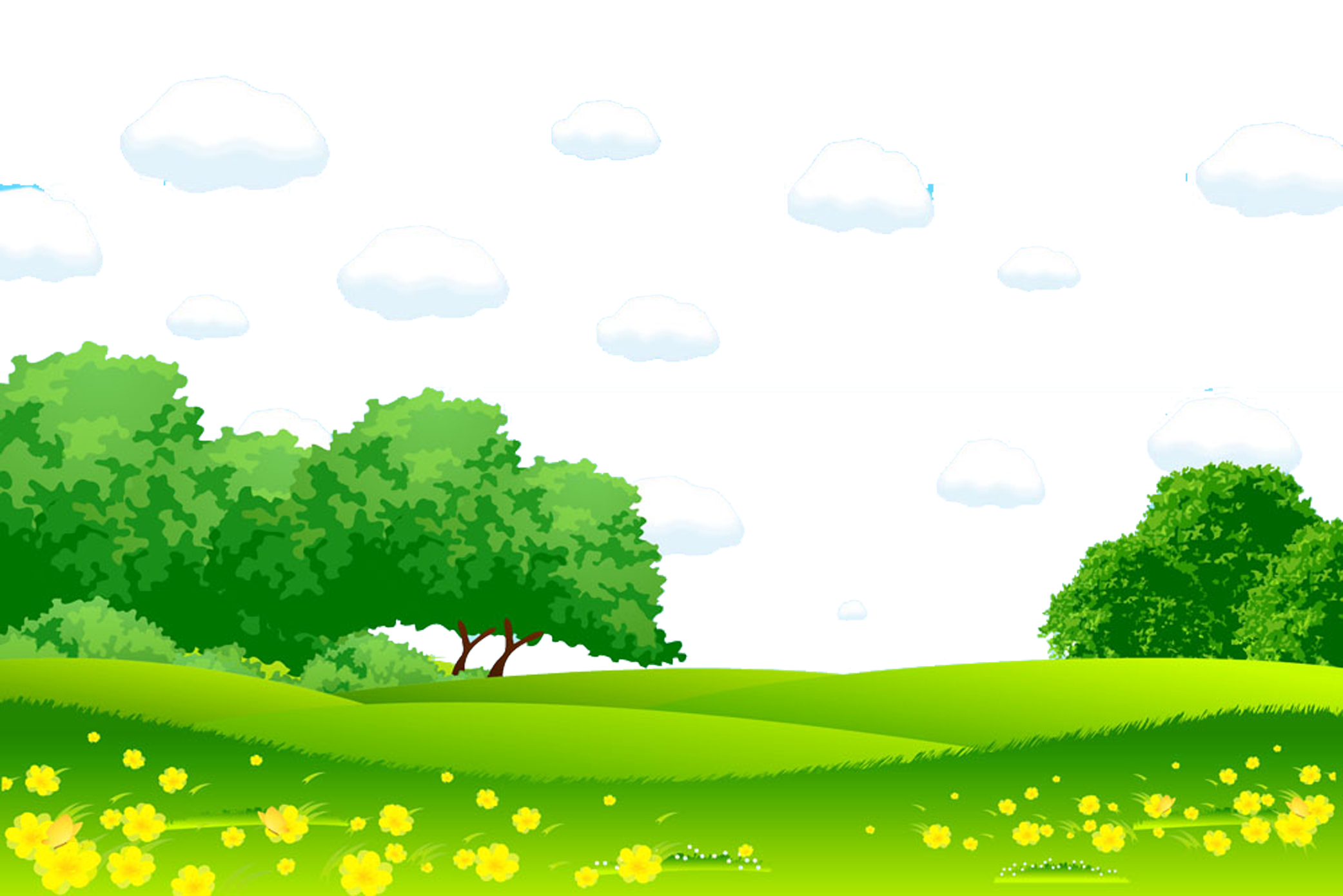 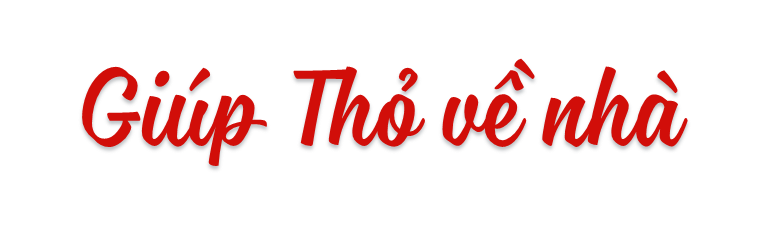 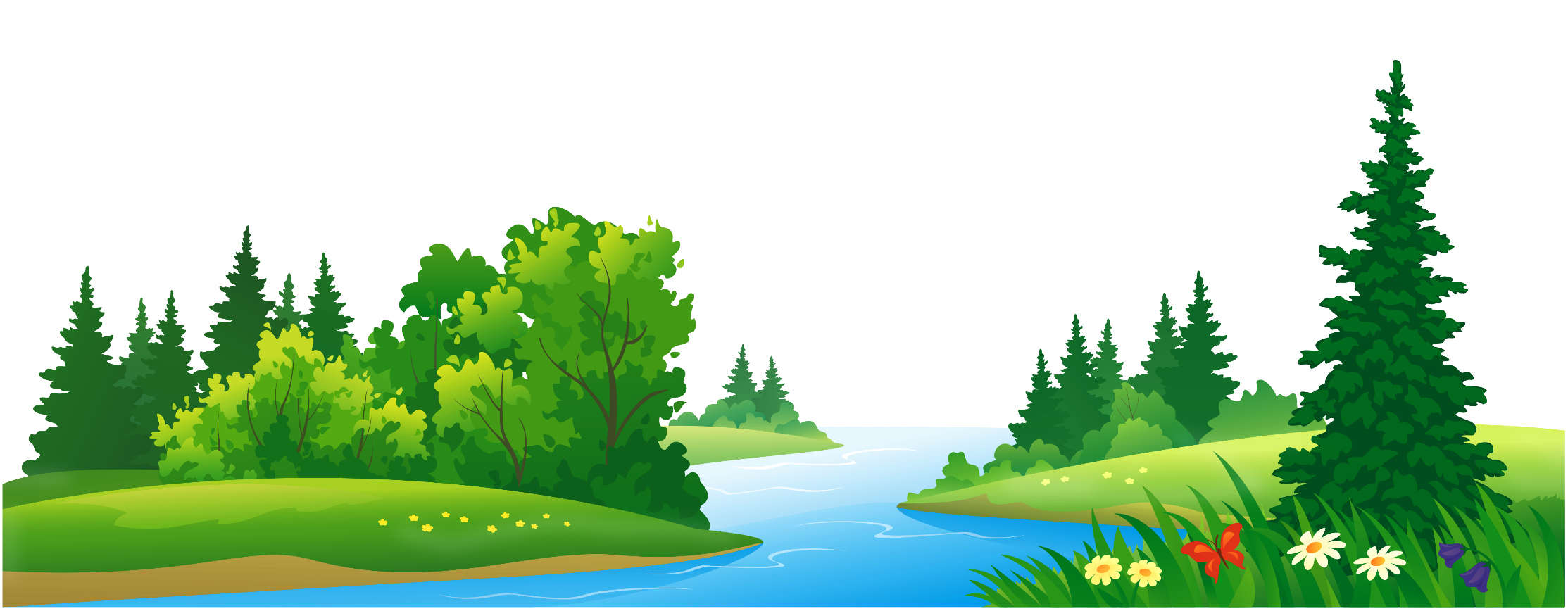 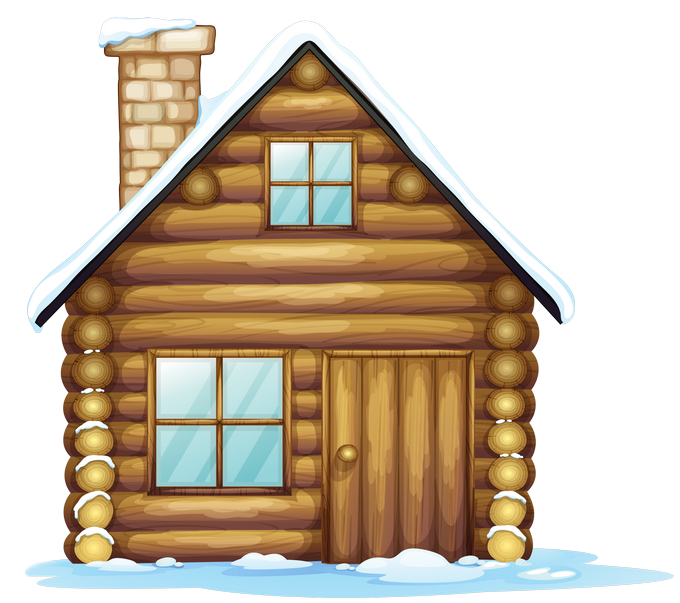 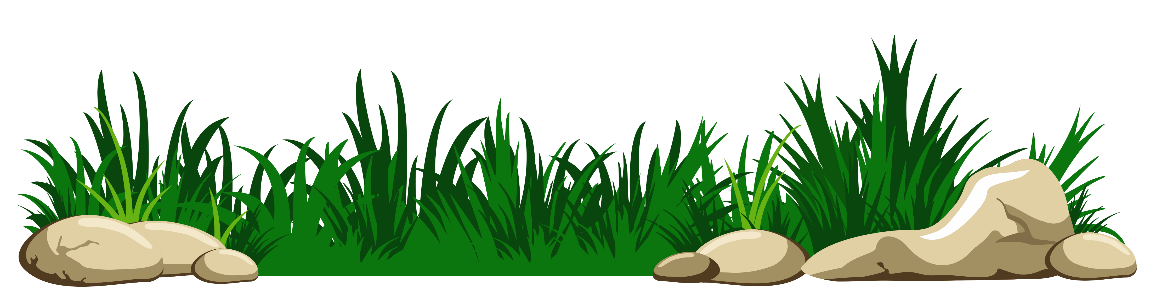 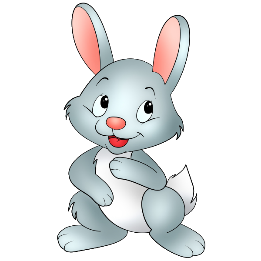 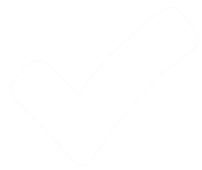 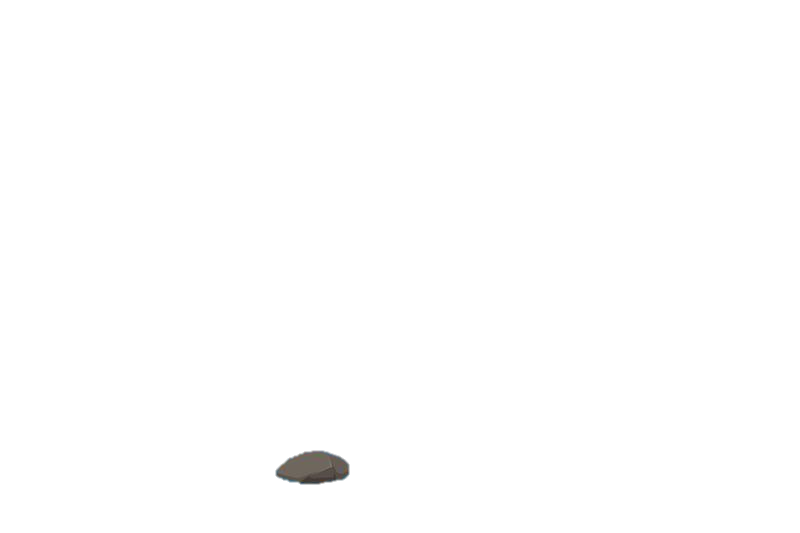 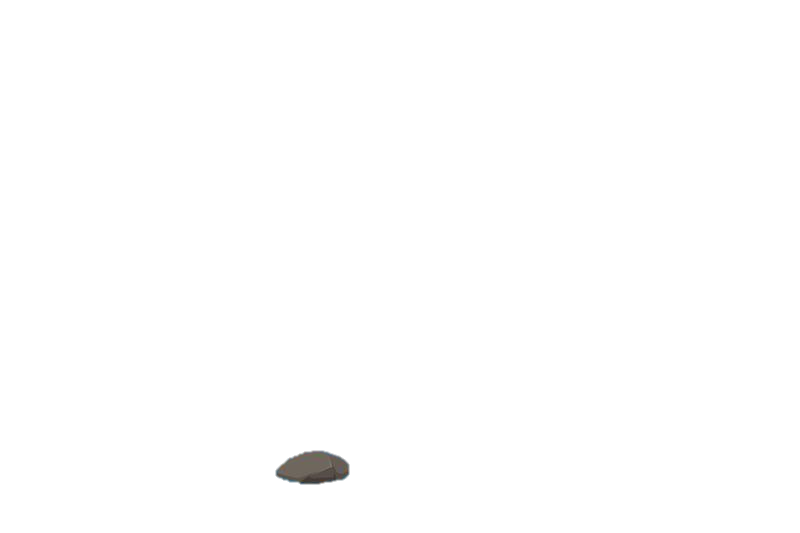 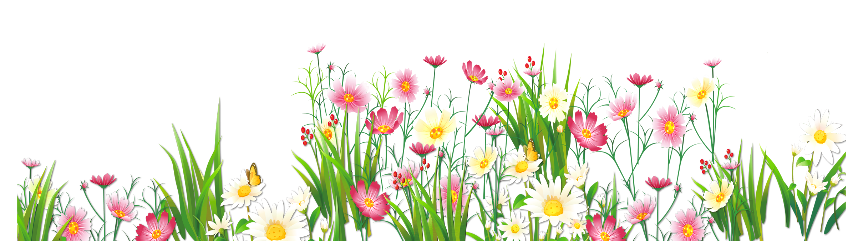 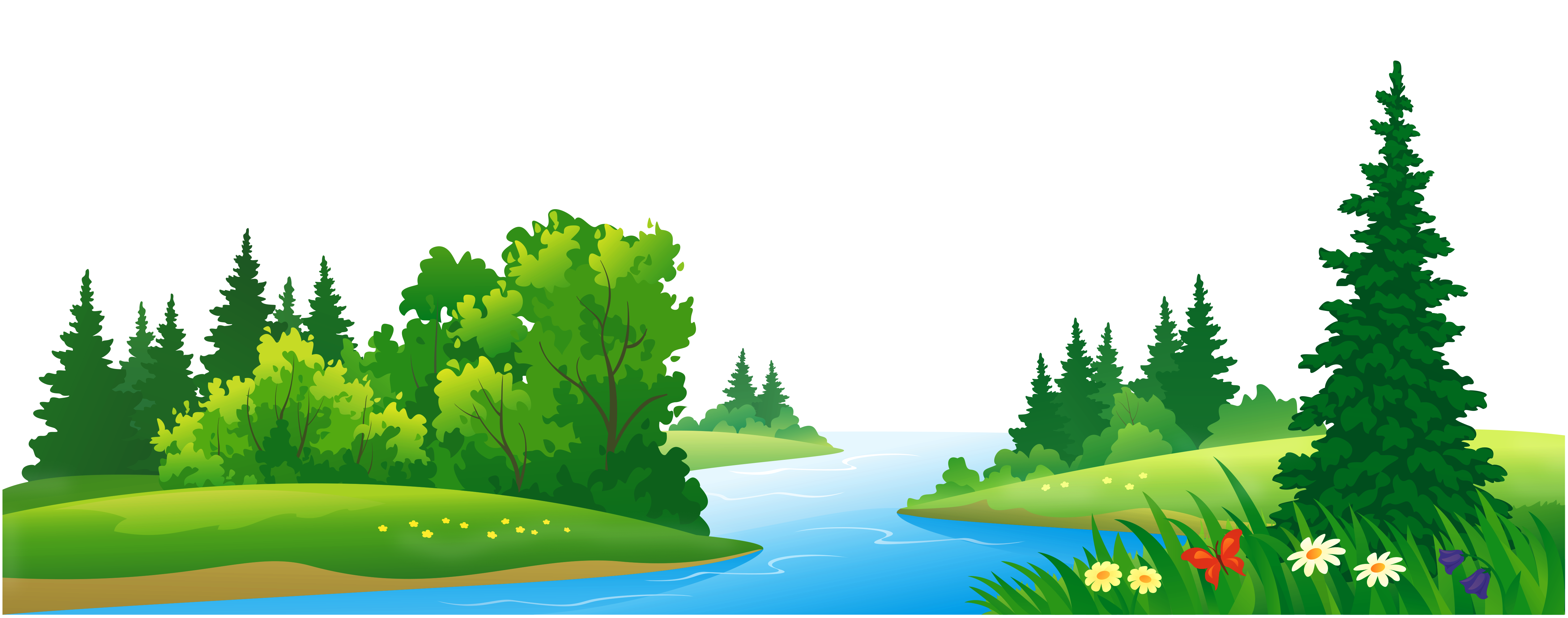 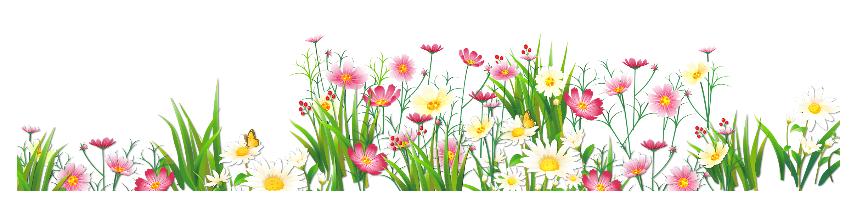 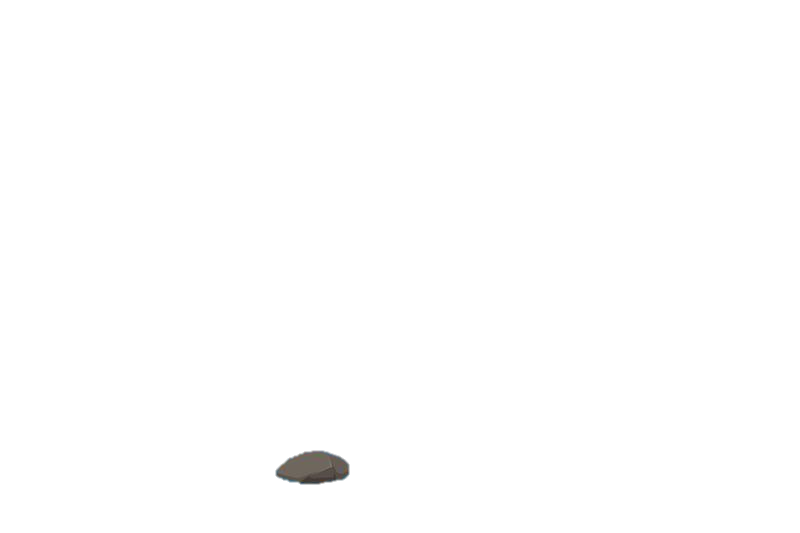 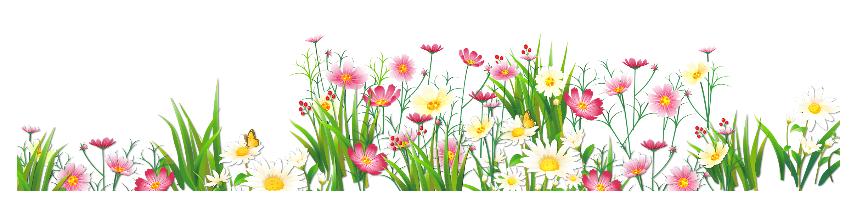 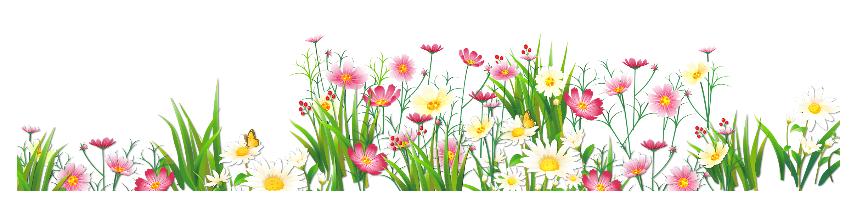 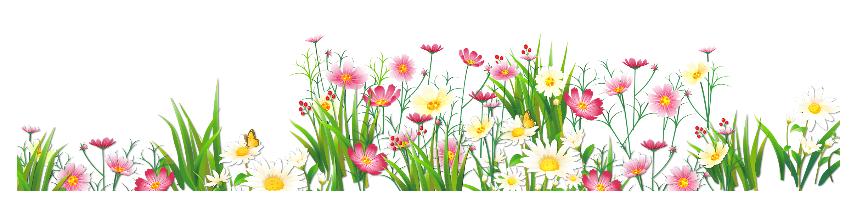 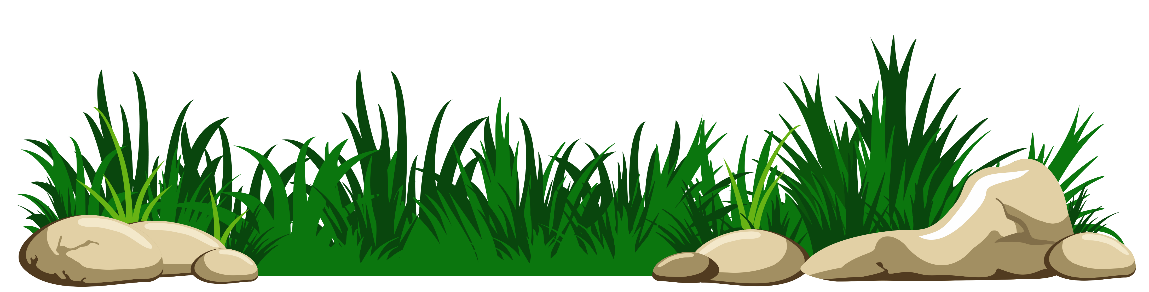 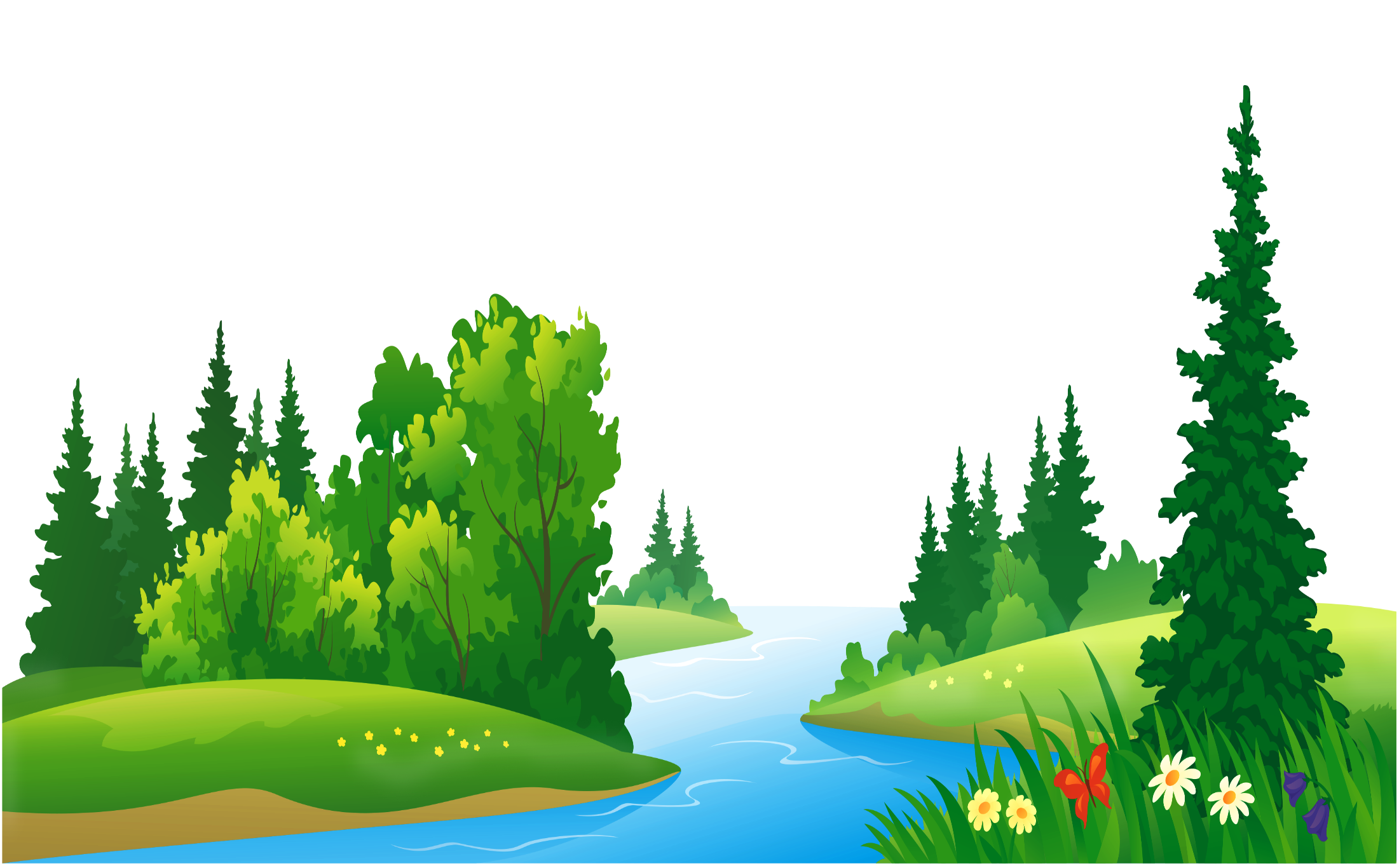 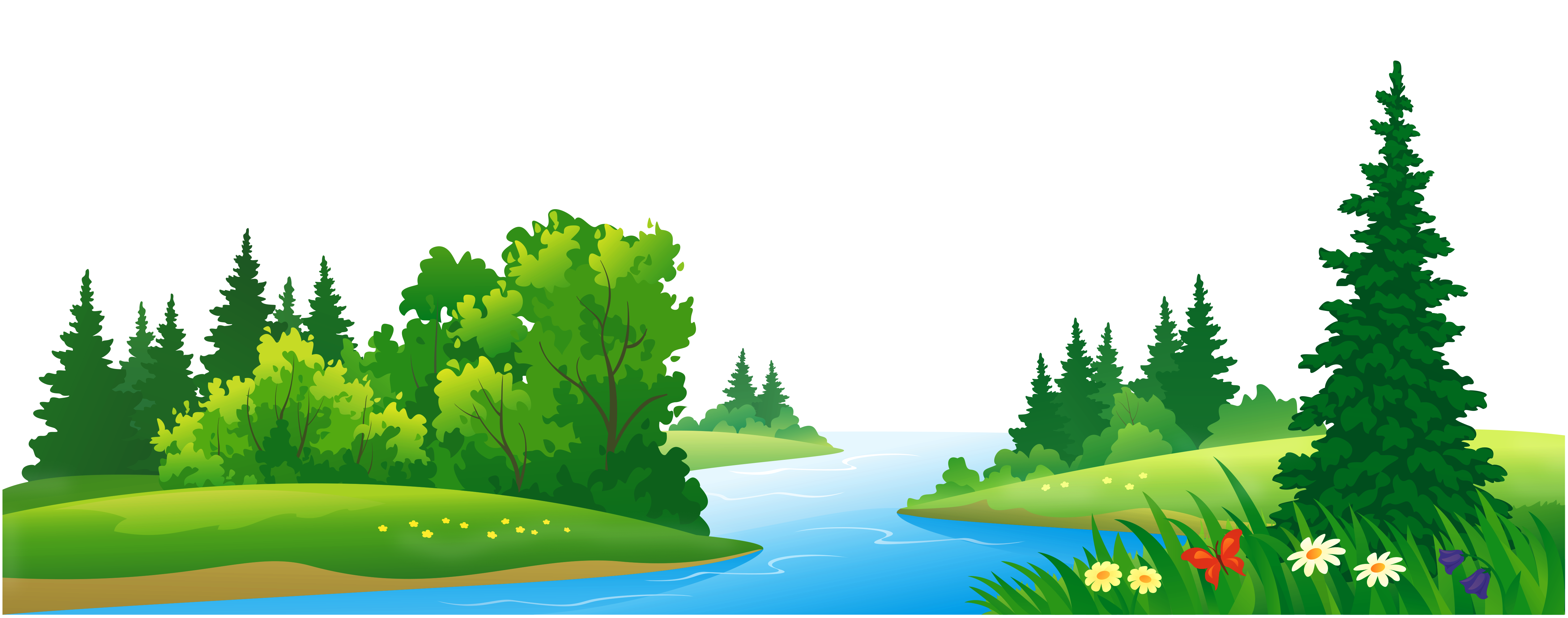 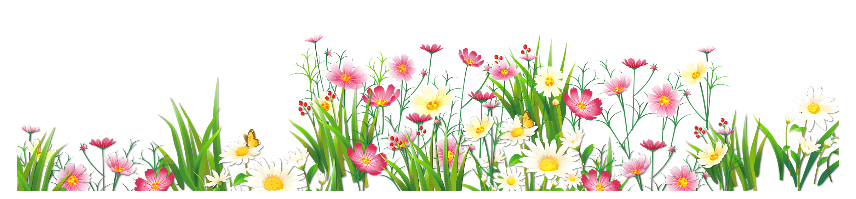 ?
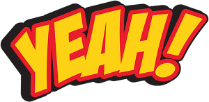 5 + 4 =
?
9
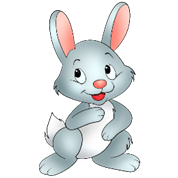 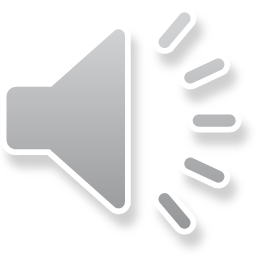 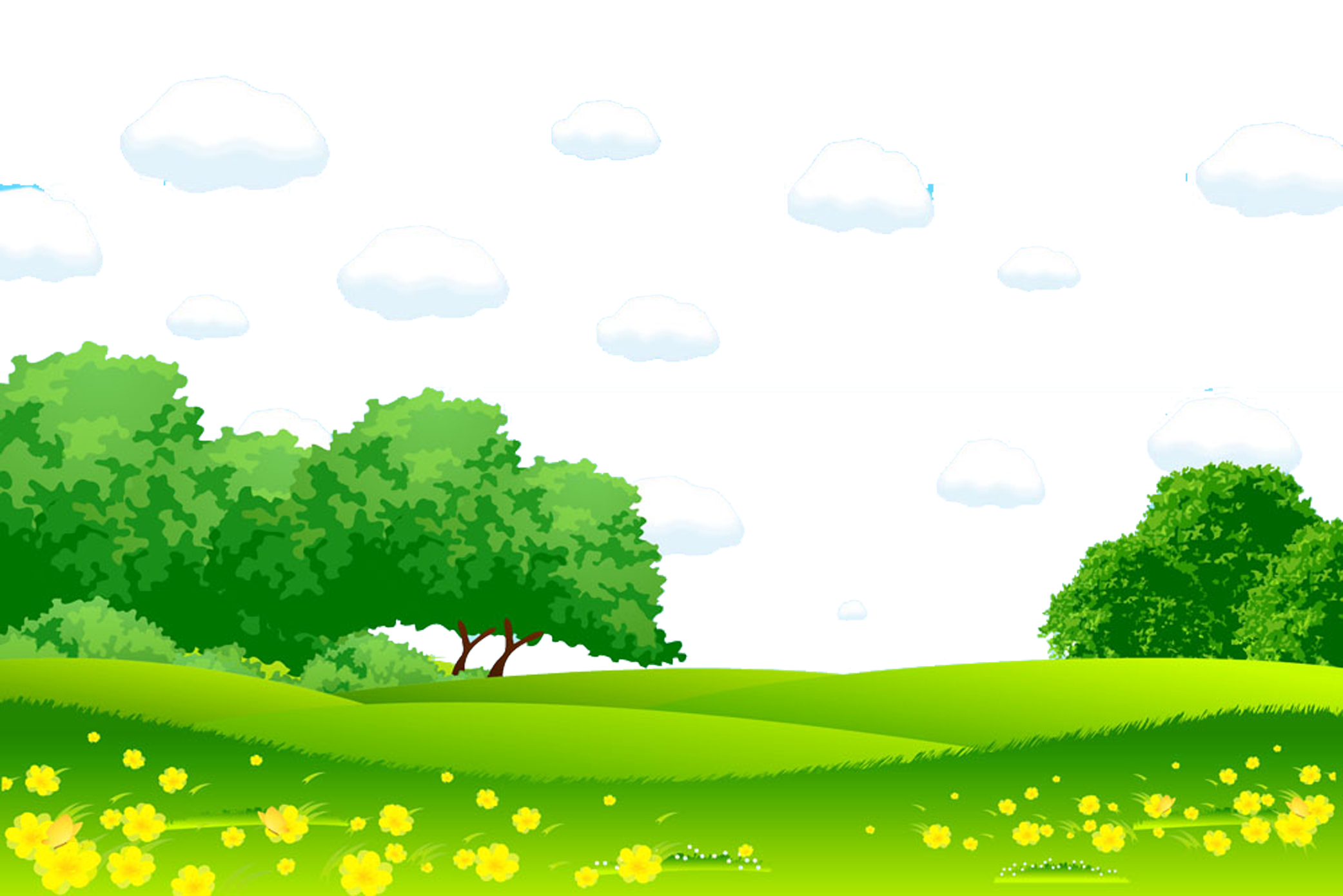 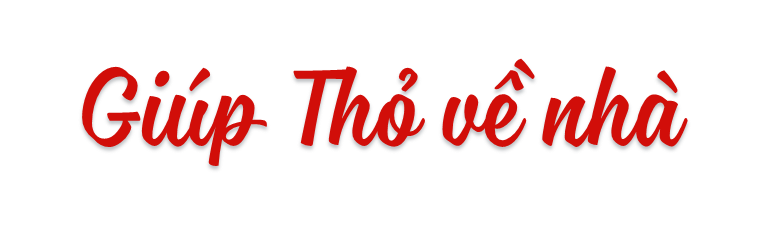 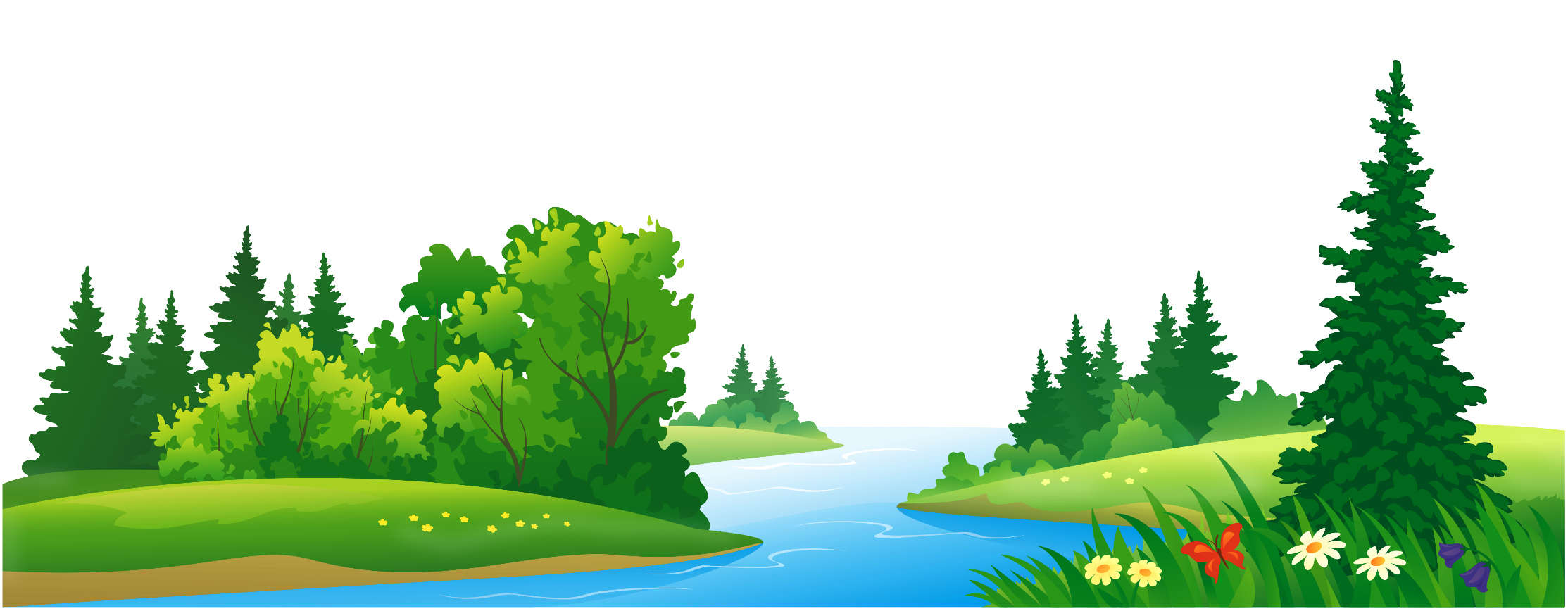 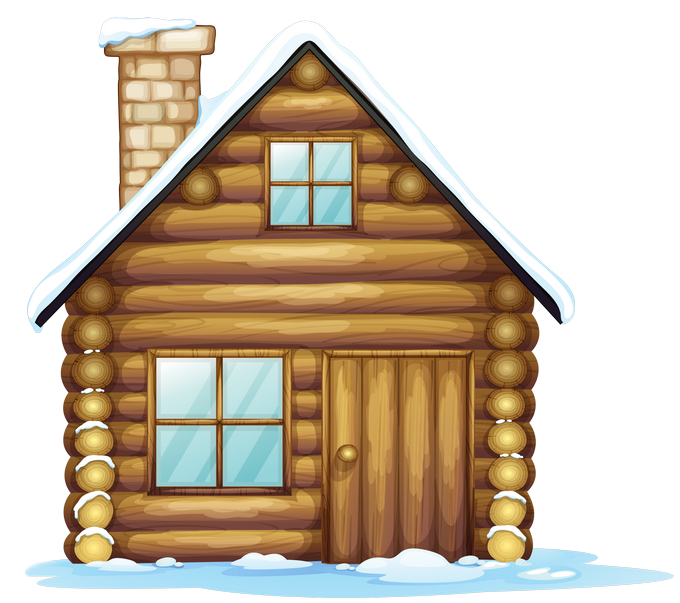 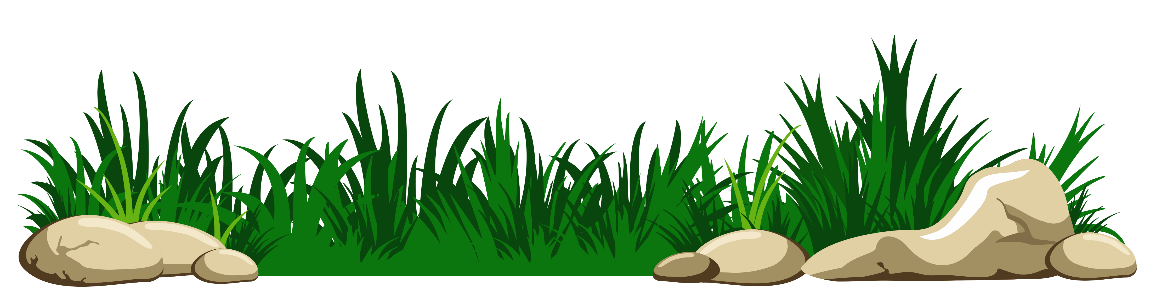 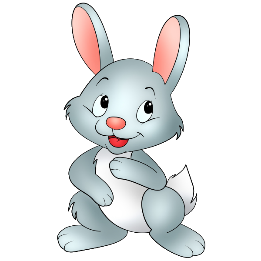 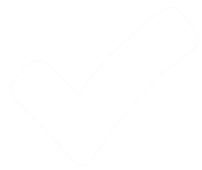 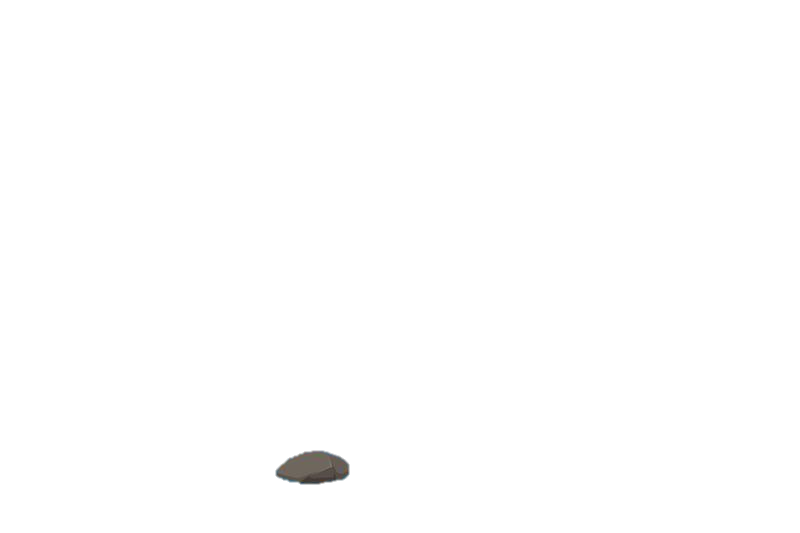 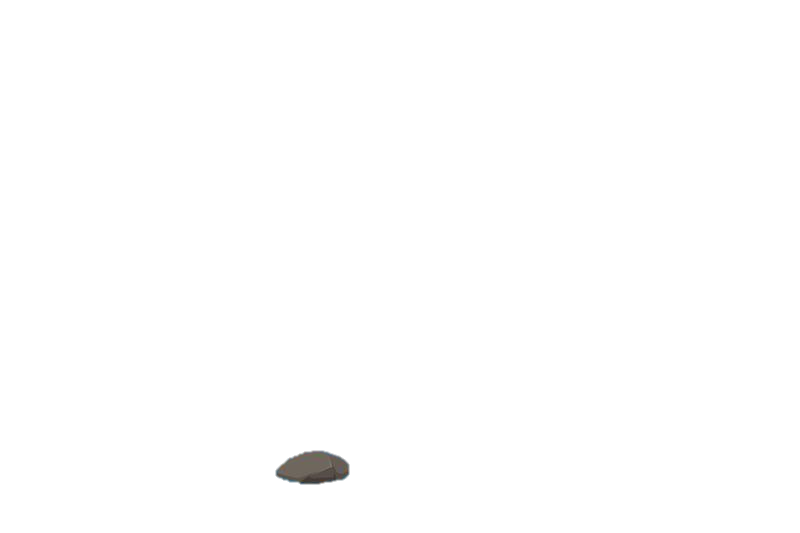 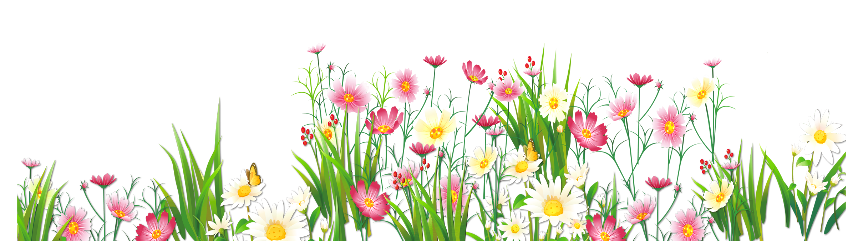 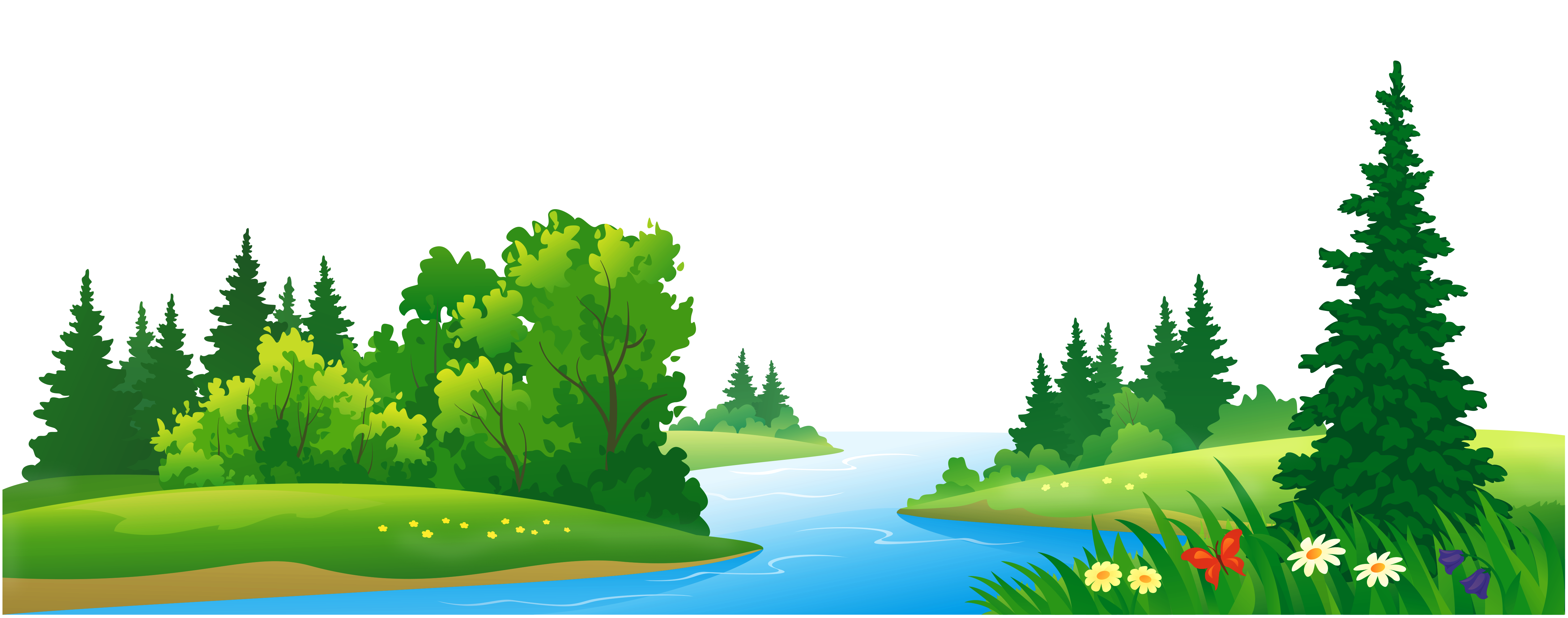 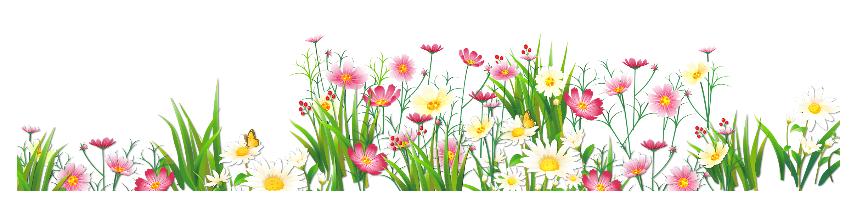 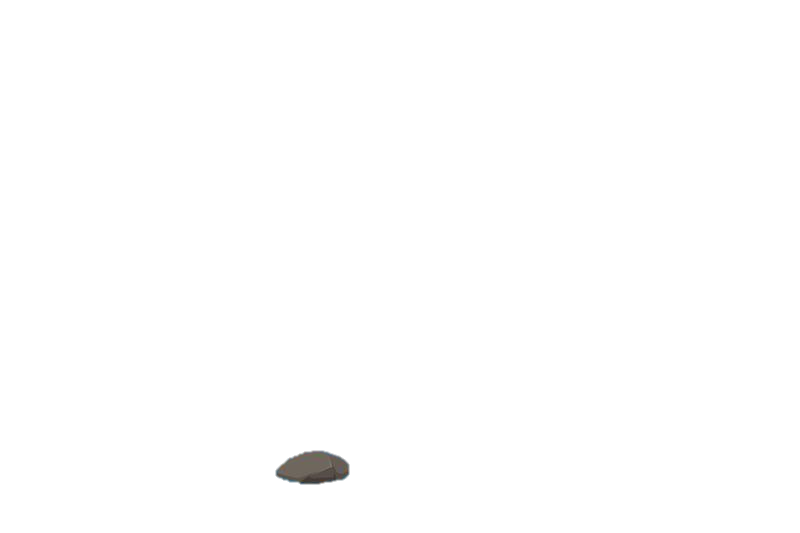 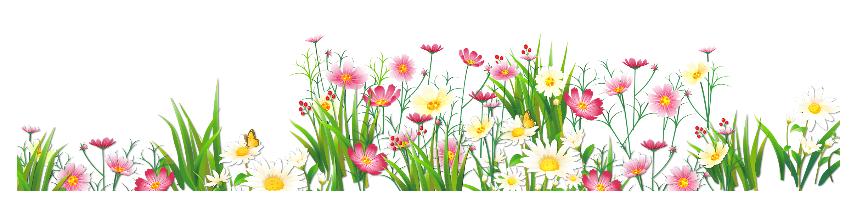 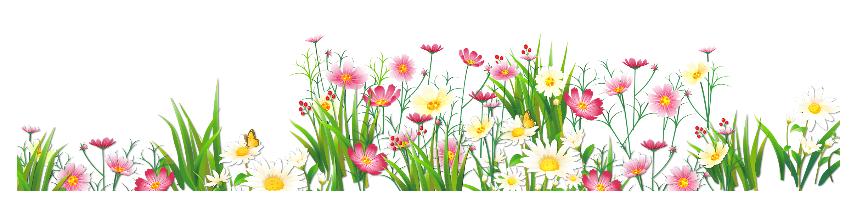 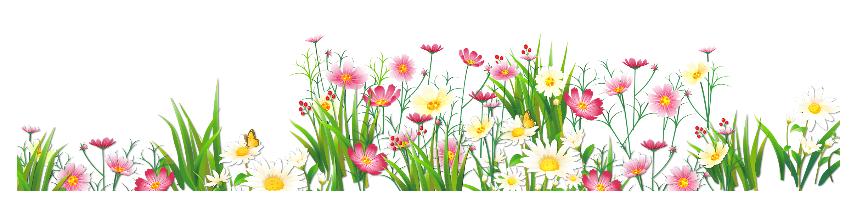 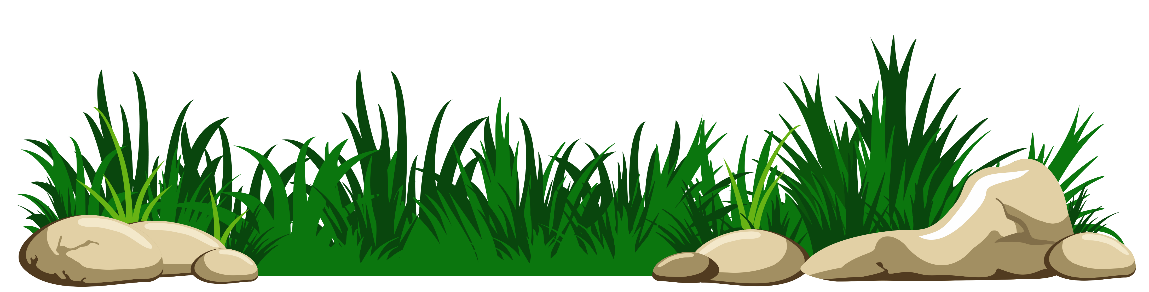 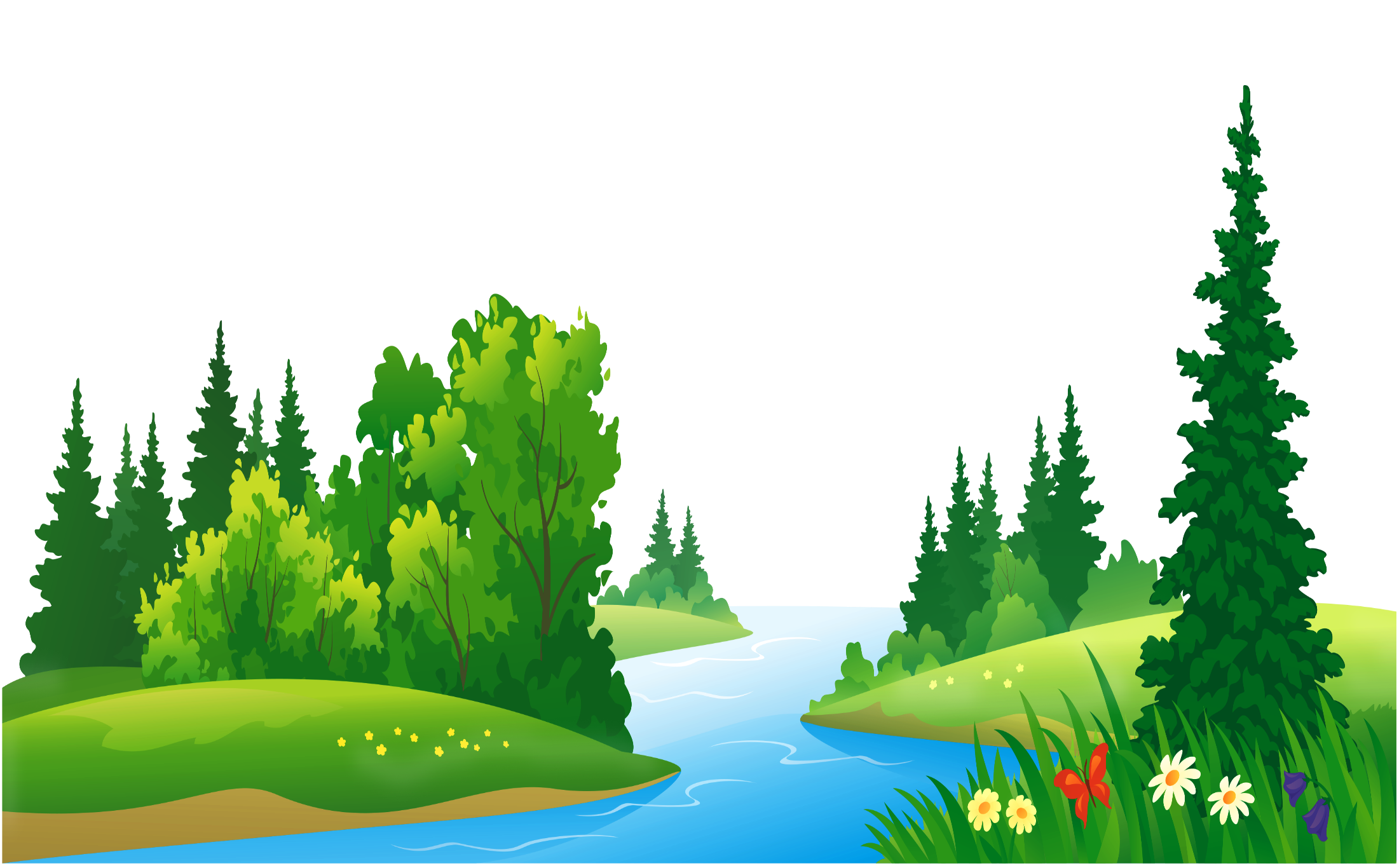 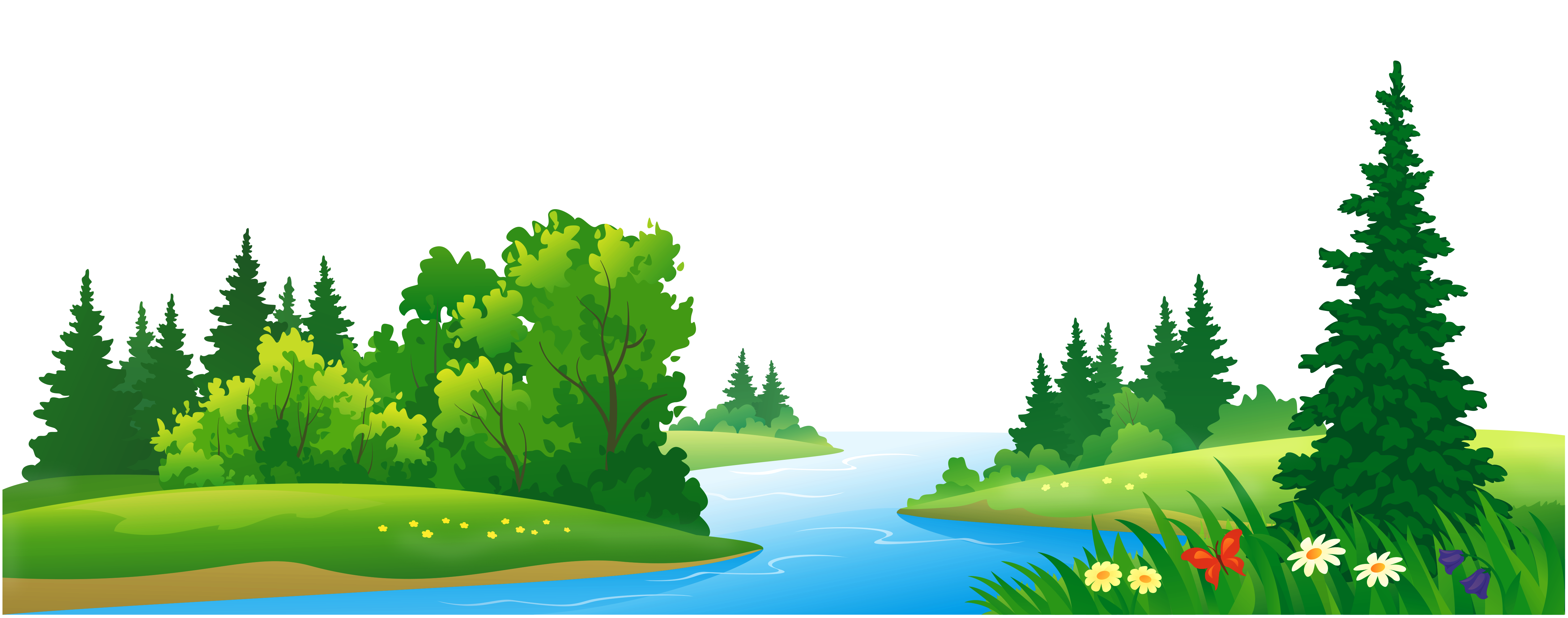 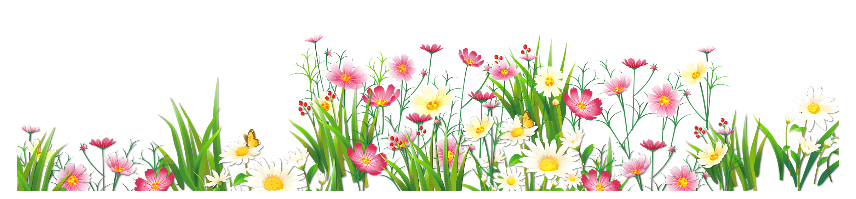 ?
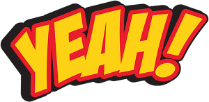 8 + 0 - 4 =
4
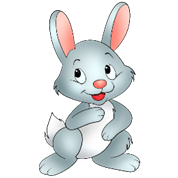 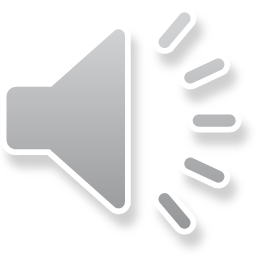 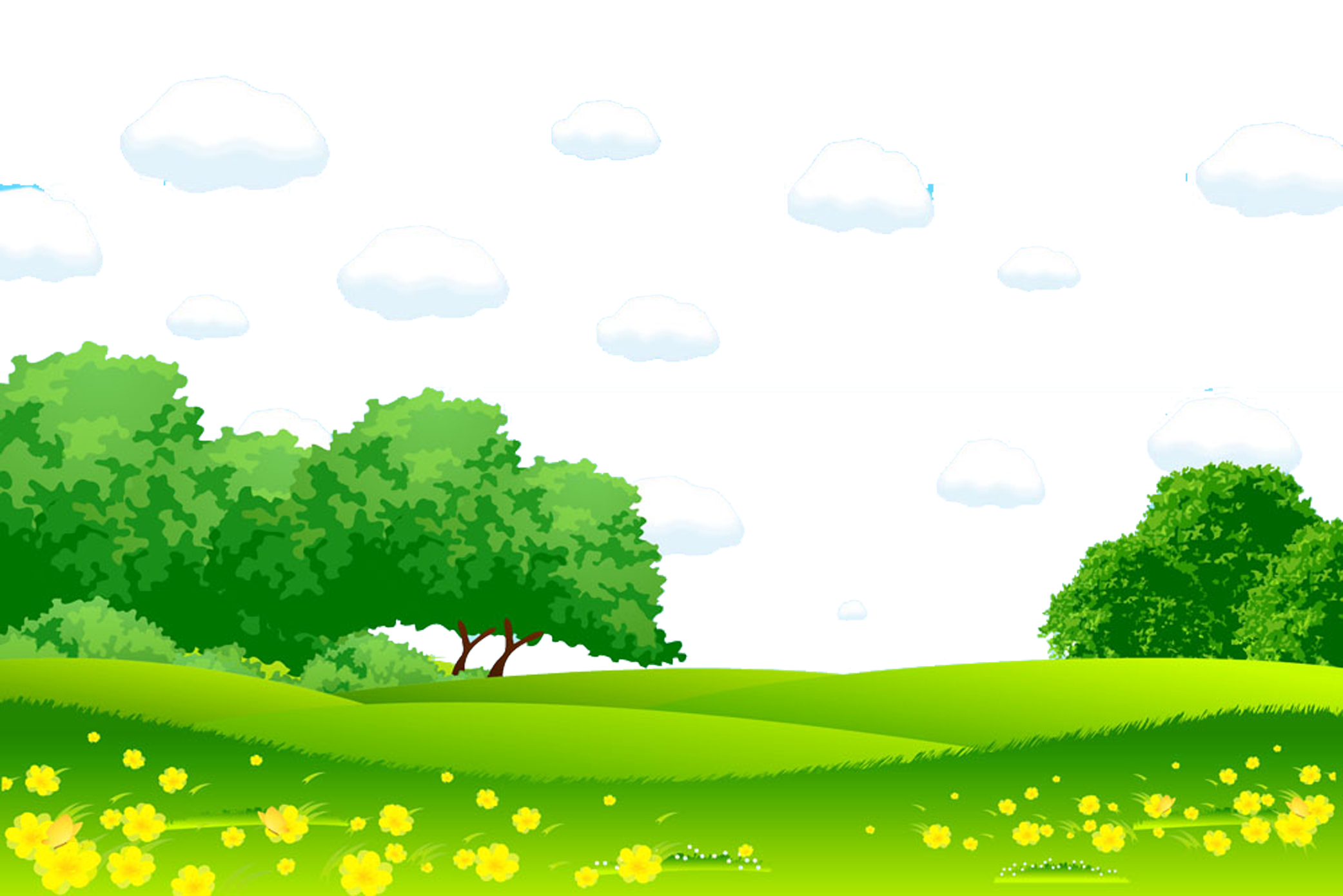 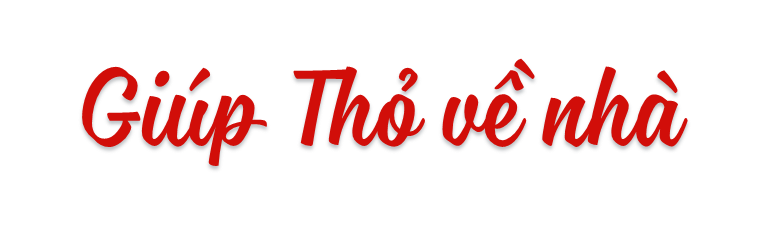 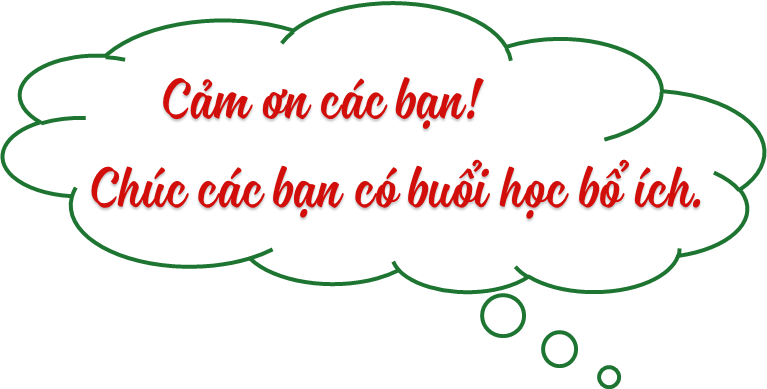 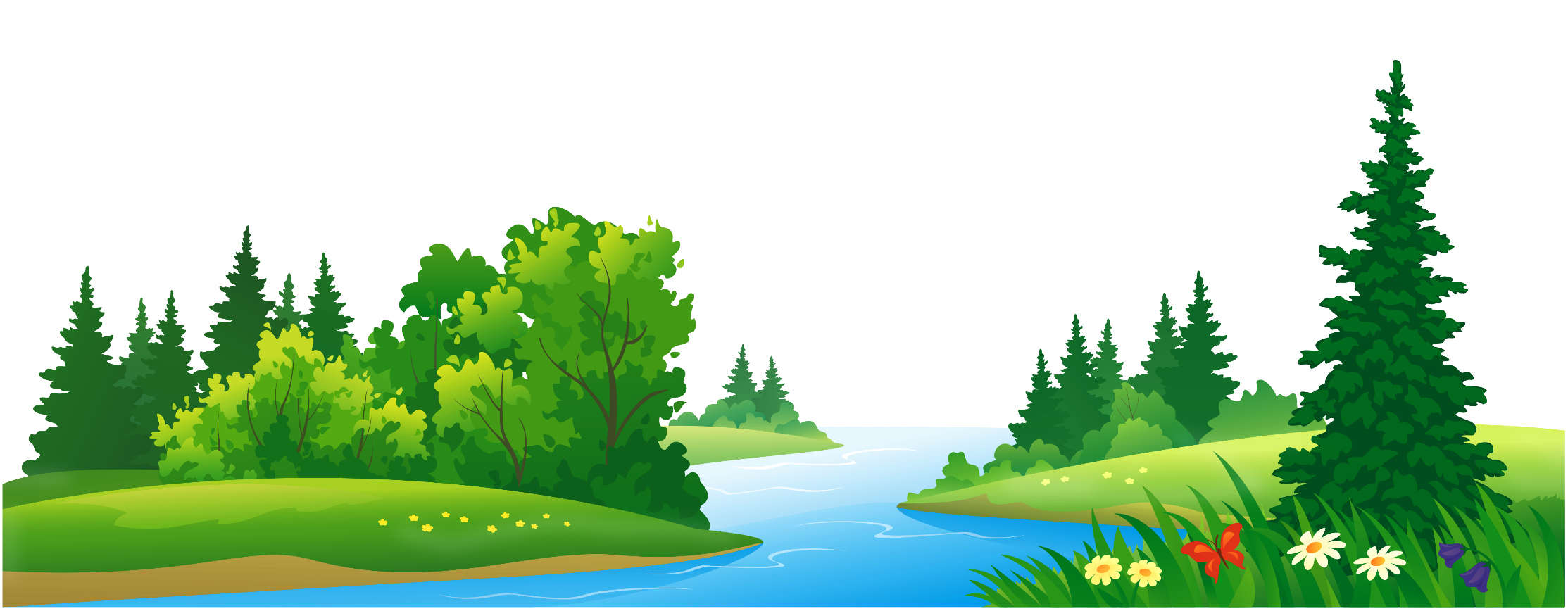 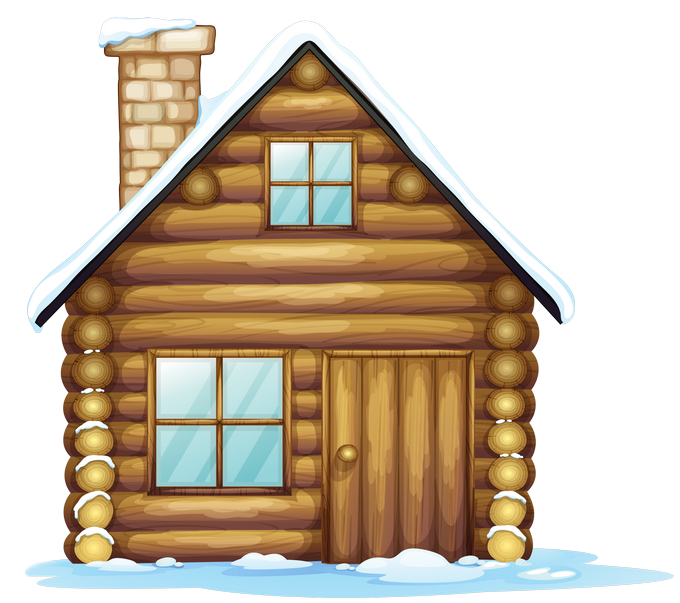 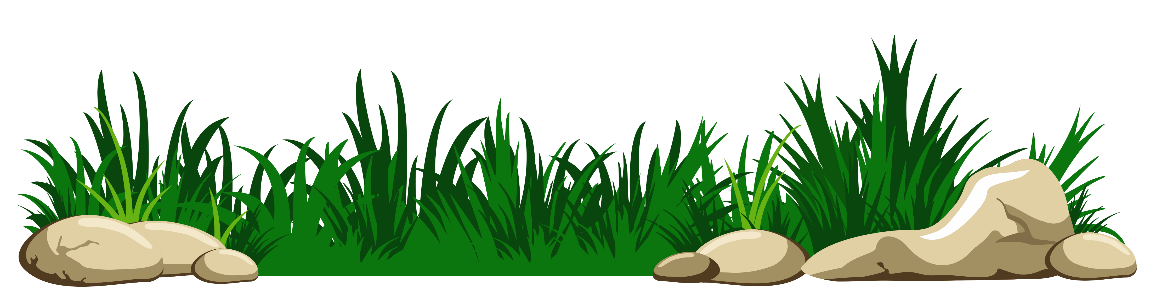 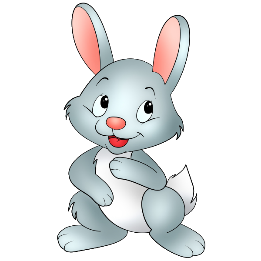 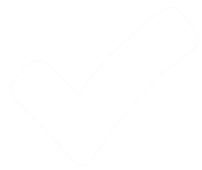 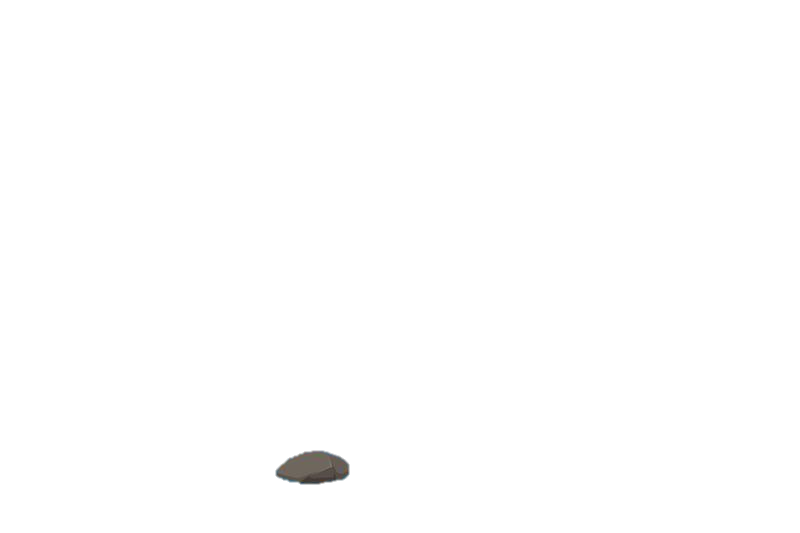 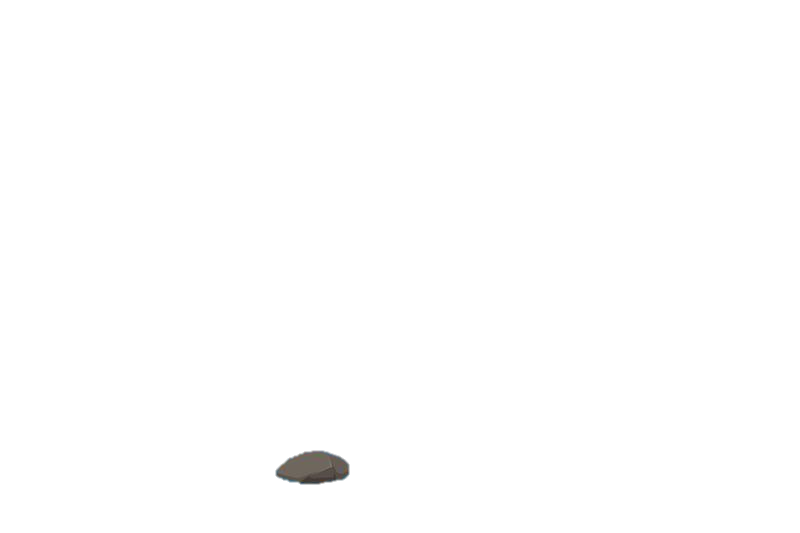 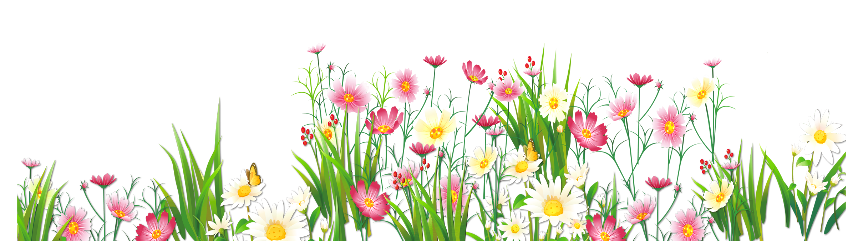 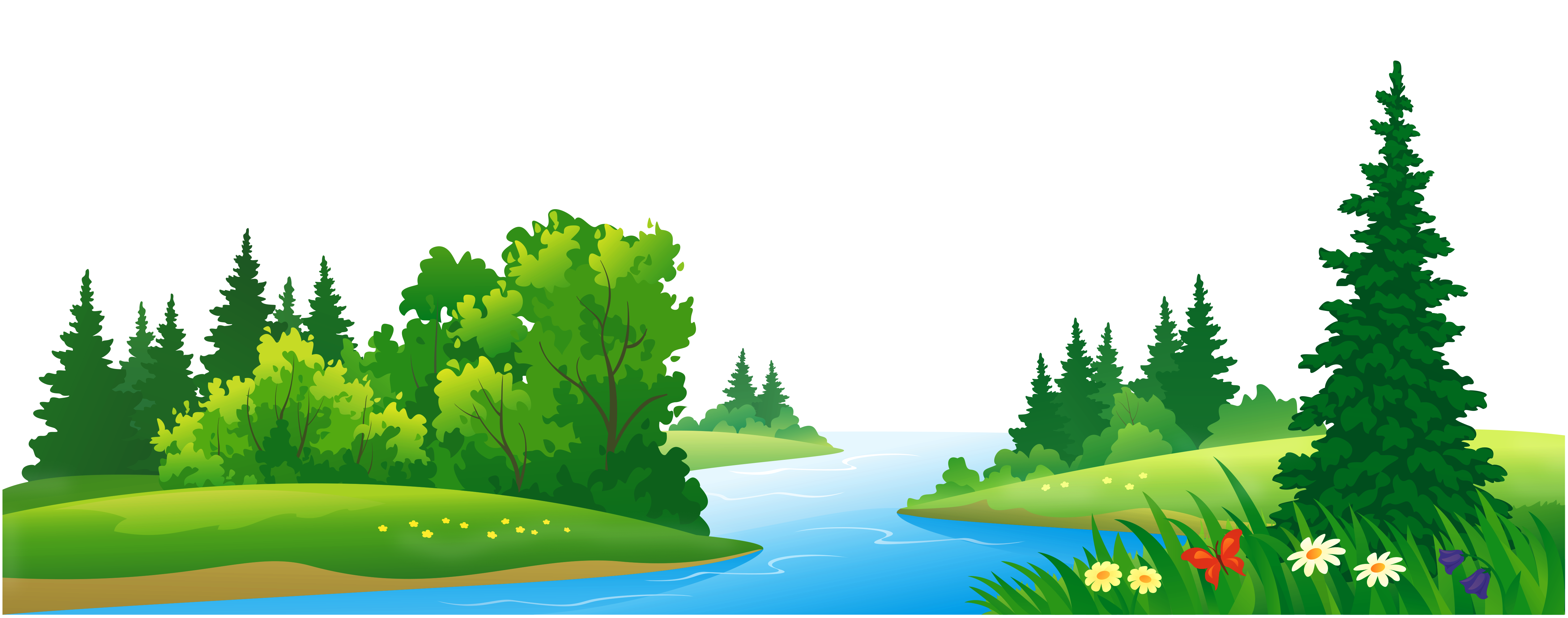 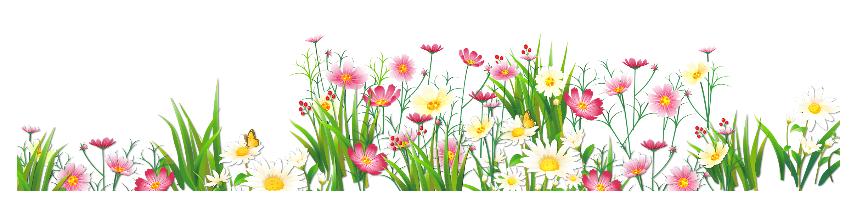 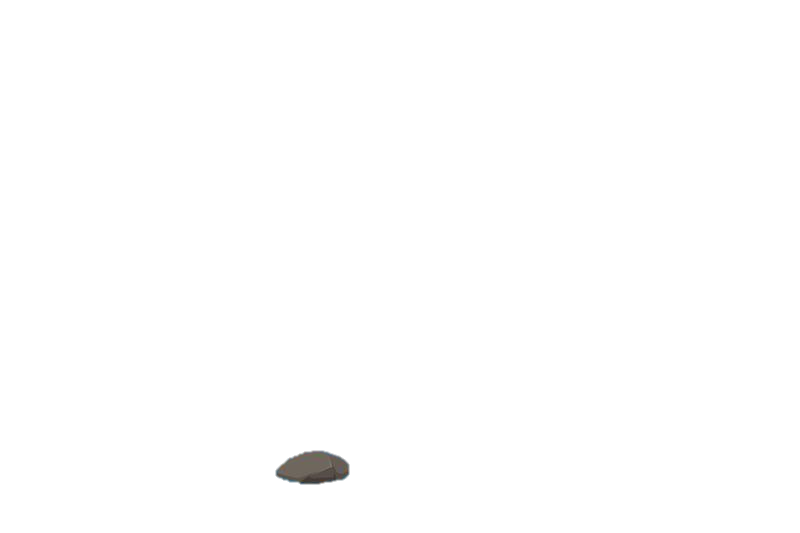 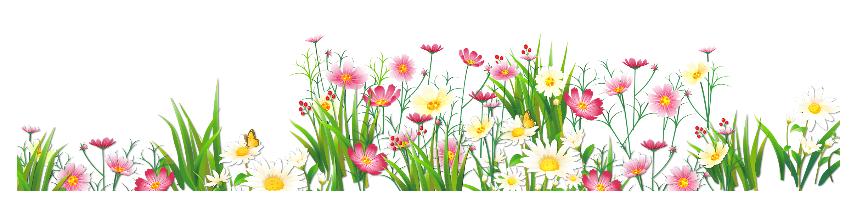 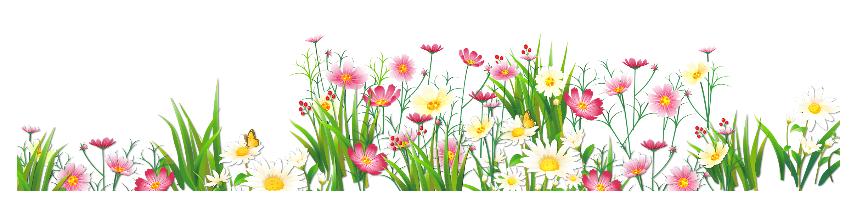 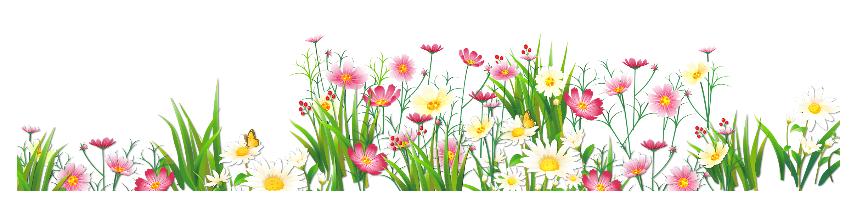 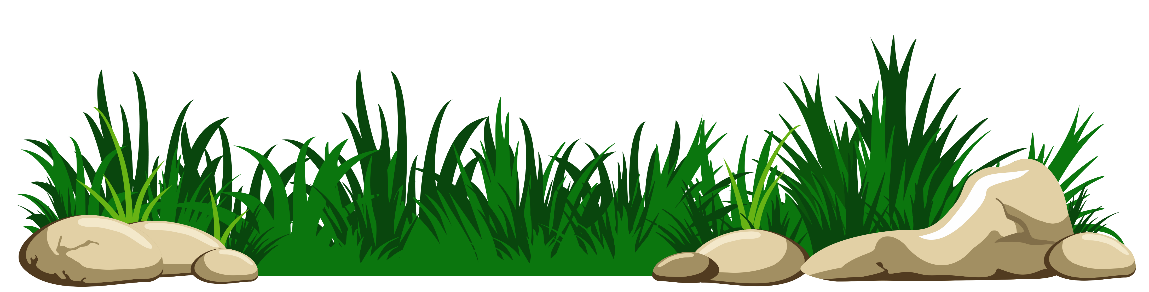 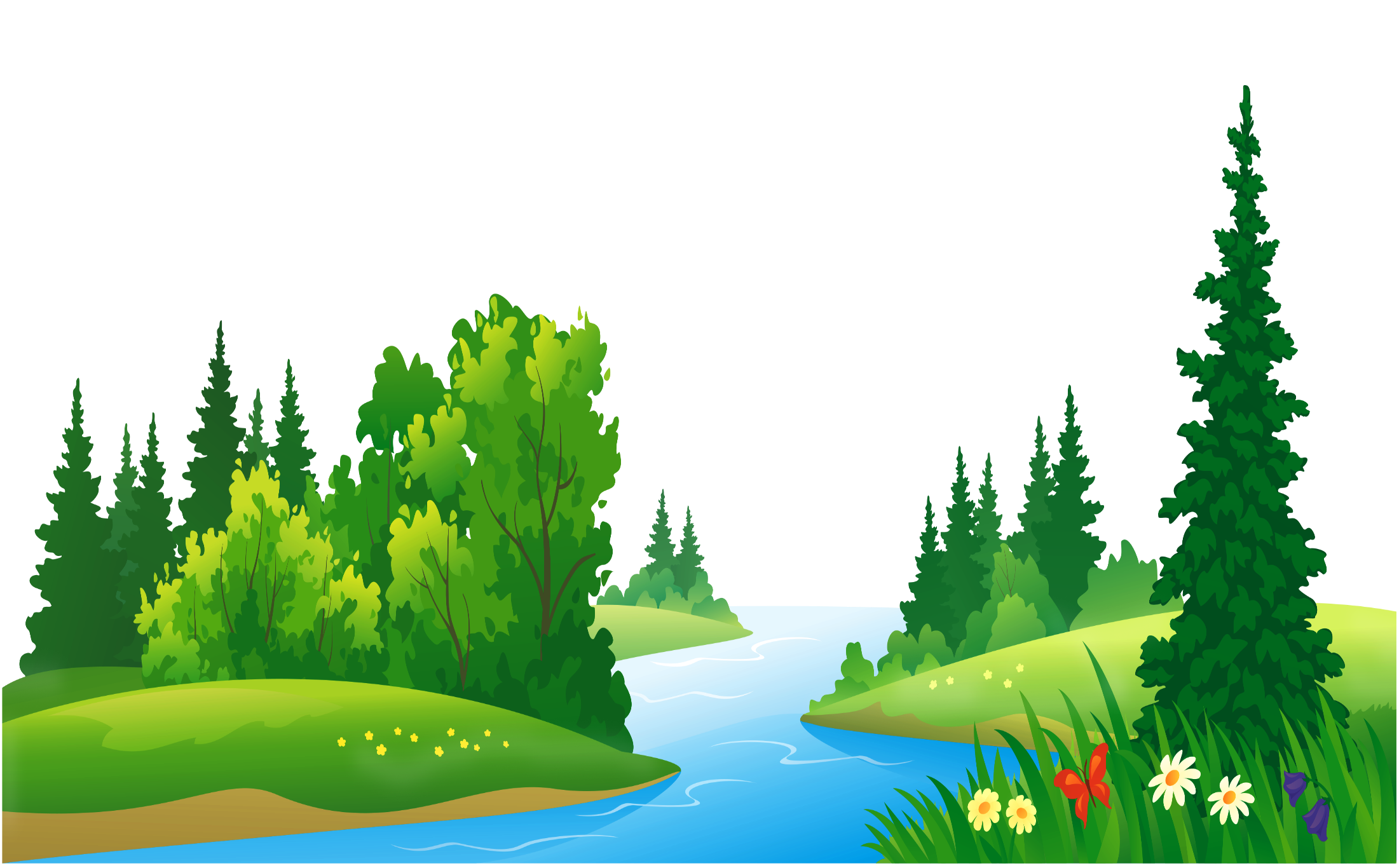 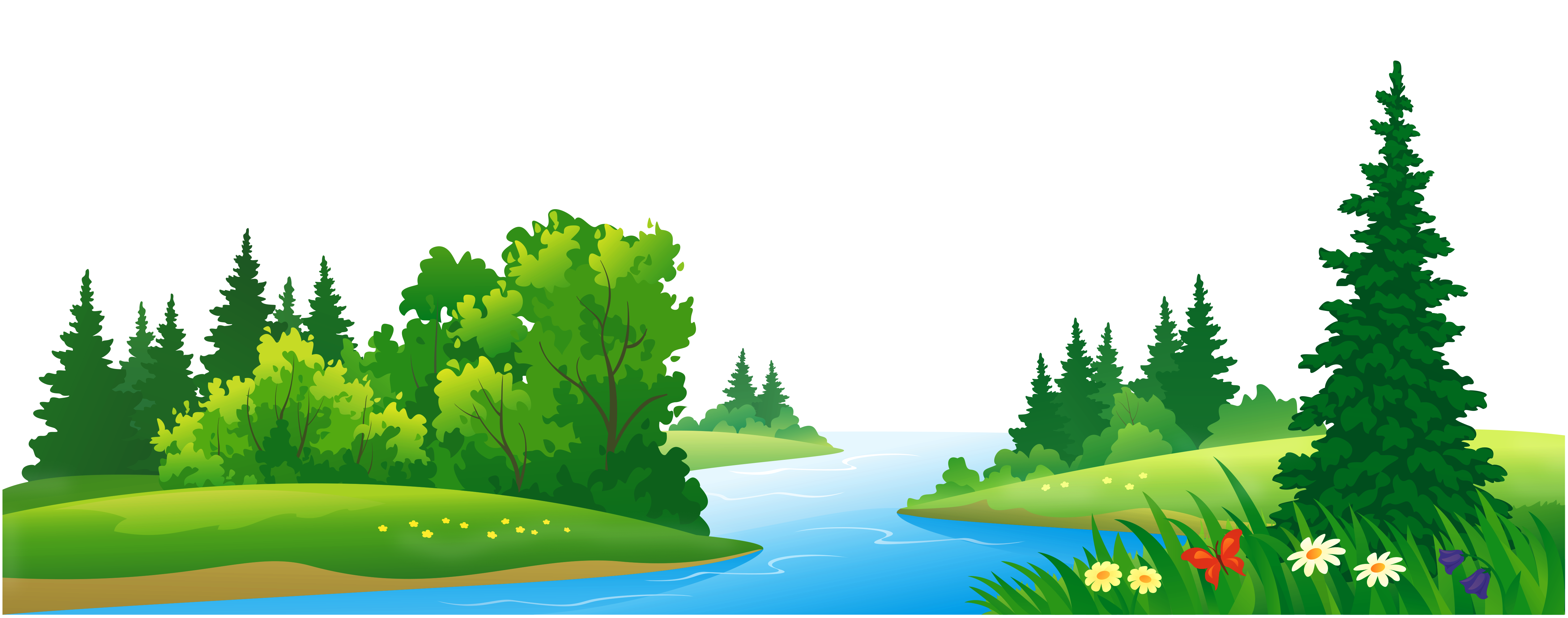 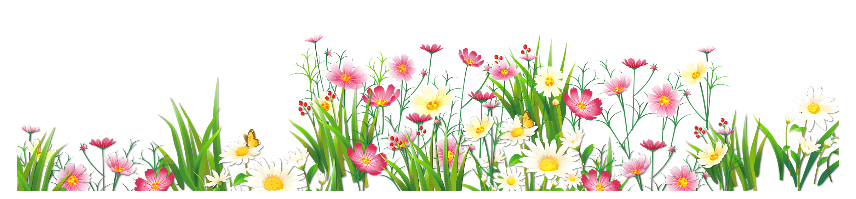 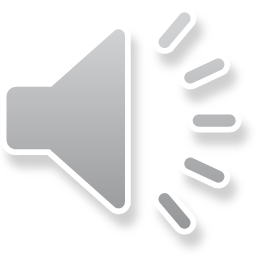 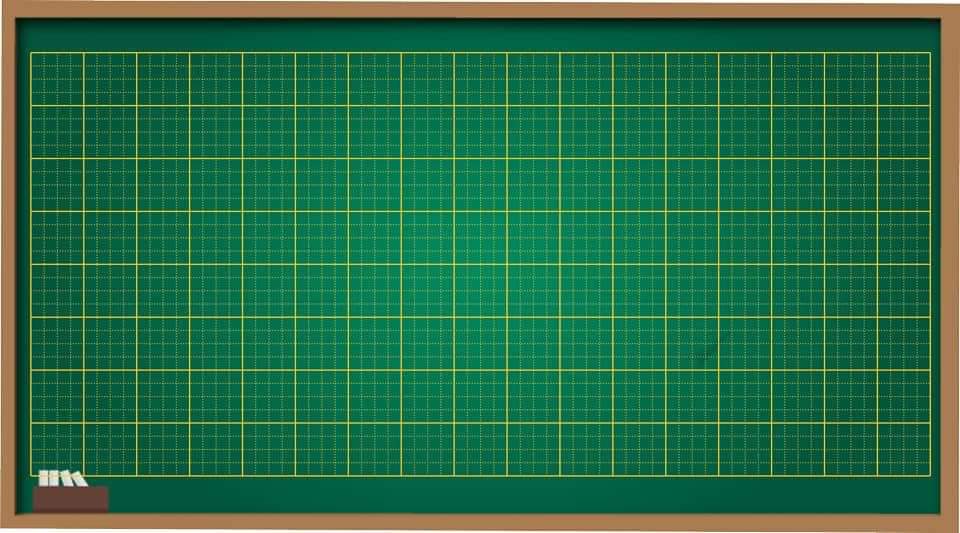 Thứ sáu ngày 30 tháng 12 năm 2022
Toán::
Bài 19: Ôn tập hình học
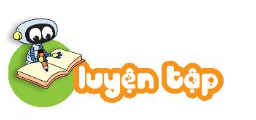 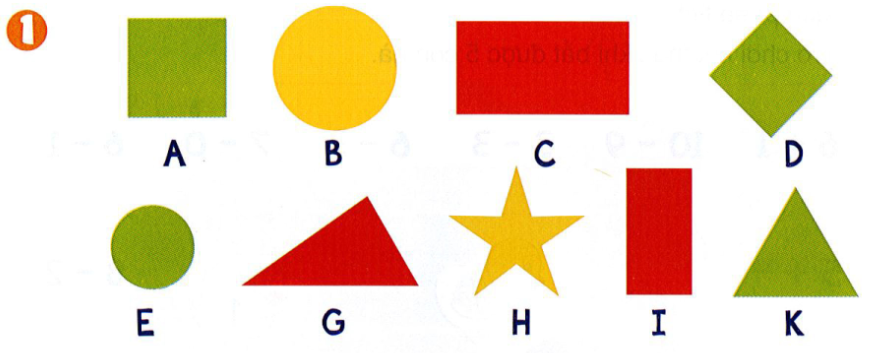 c. Những hình nào là hình tròn?



d. Những hình nào là hình chữ nhật?
Những hình nào là hình vuông?



b. Những hình nào là hình tam giác?
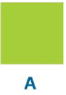 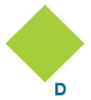 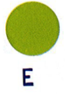 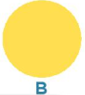 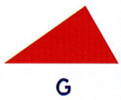 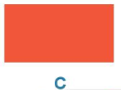 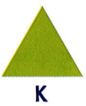 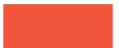 I
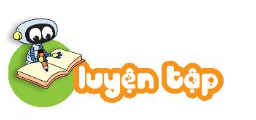 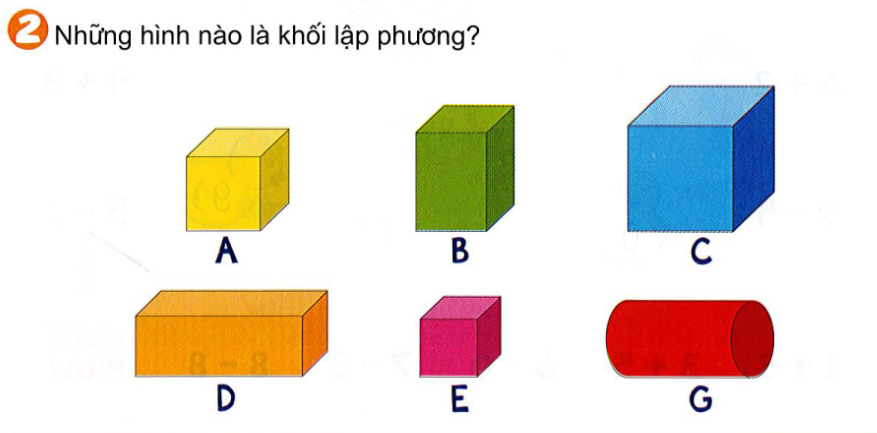 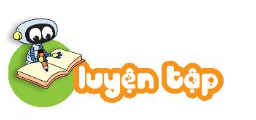 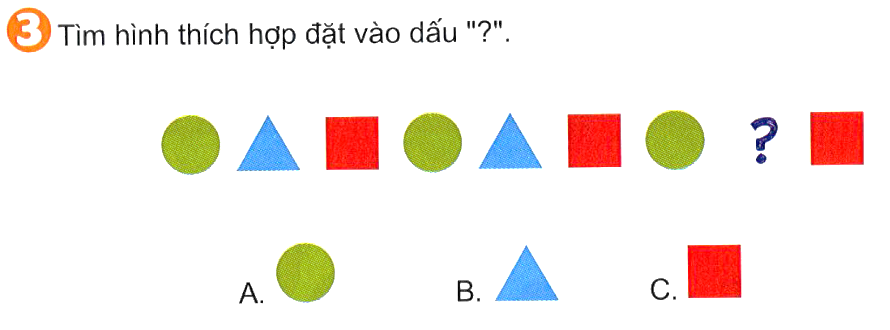 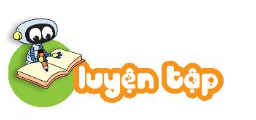 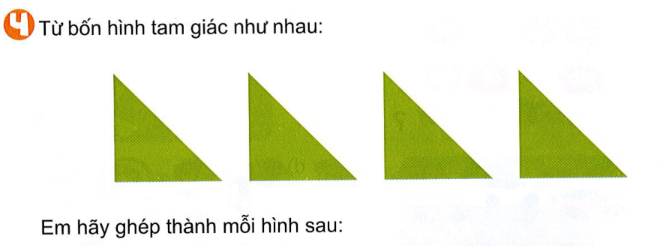 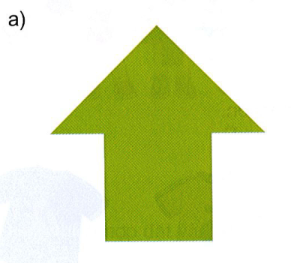 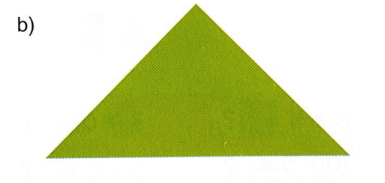 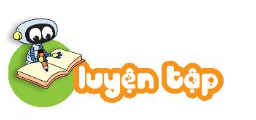 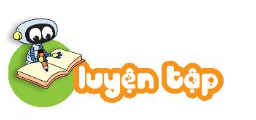 Củng cố
TRÒ CHƠI TIẾP SỨC:
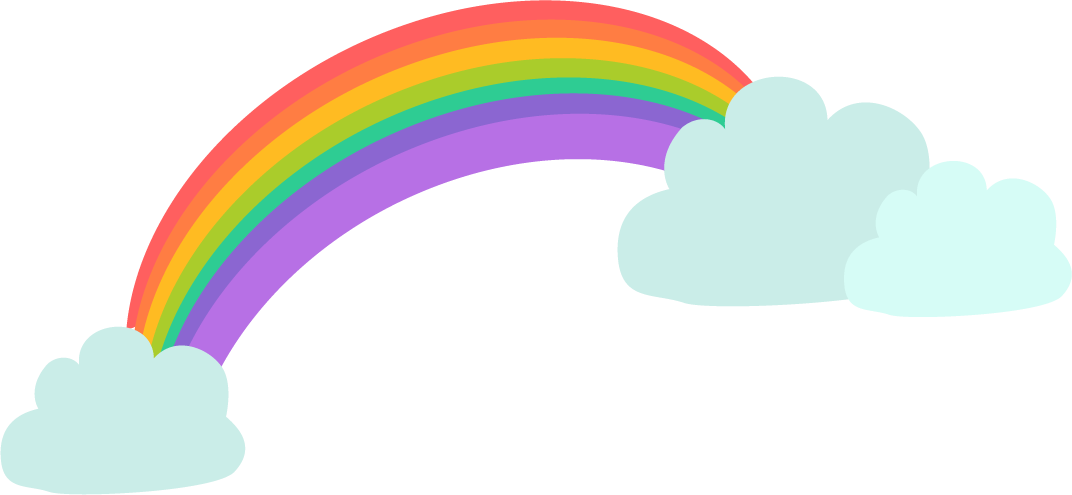 Chúc các con luôn chăm ngoan và học giỏi !
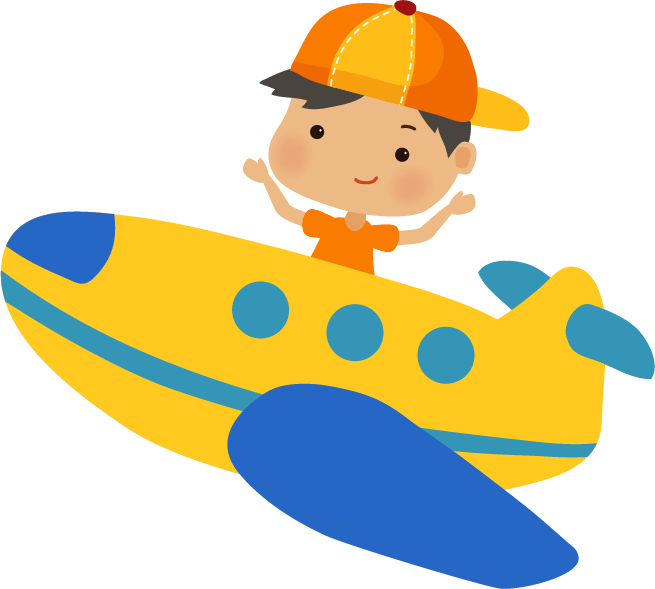 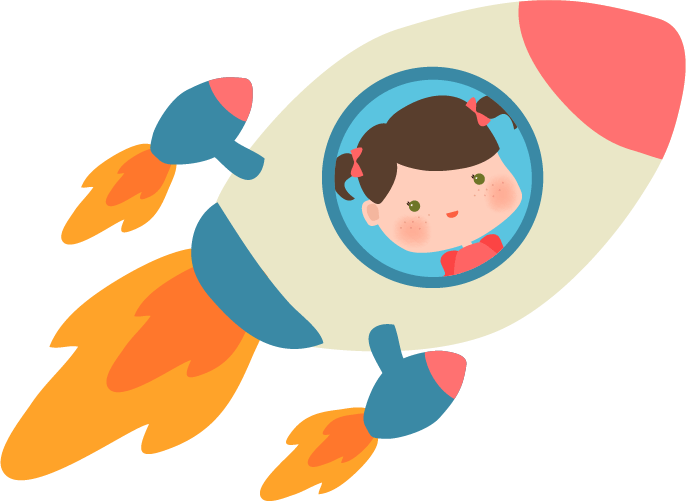 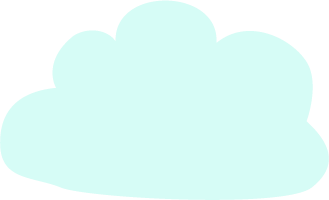 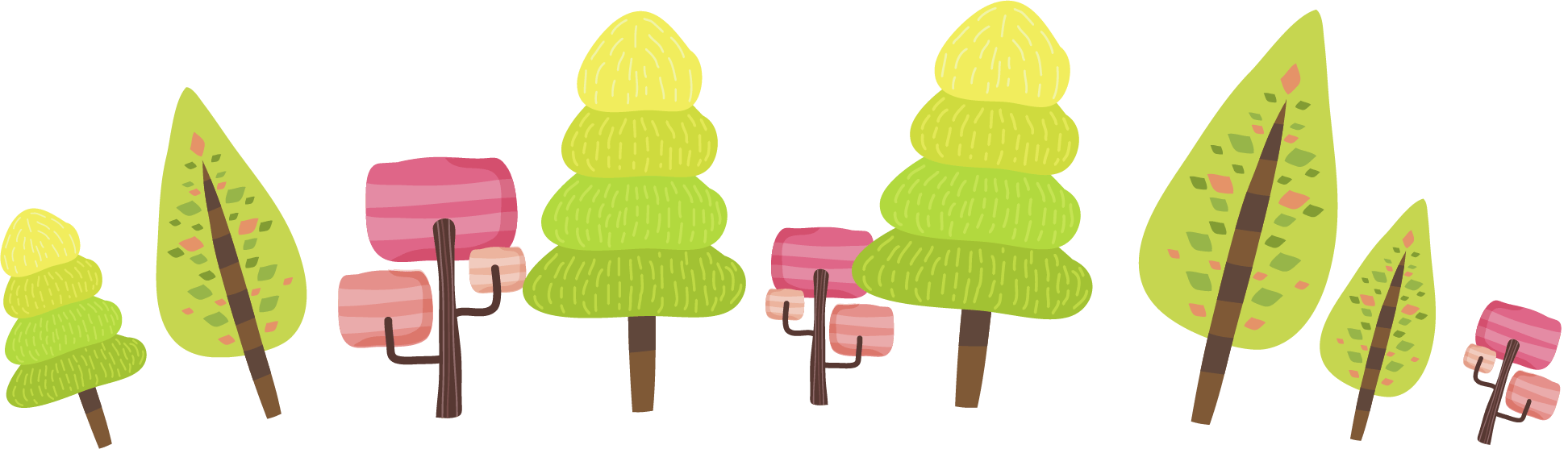 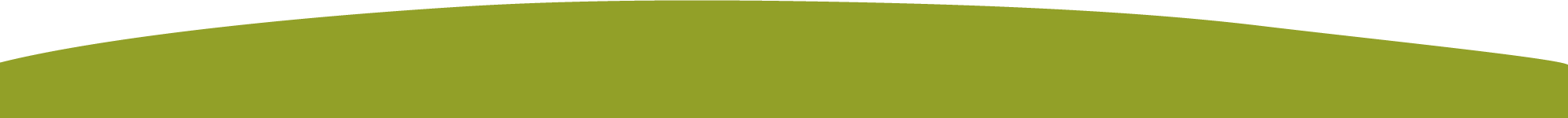 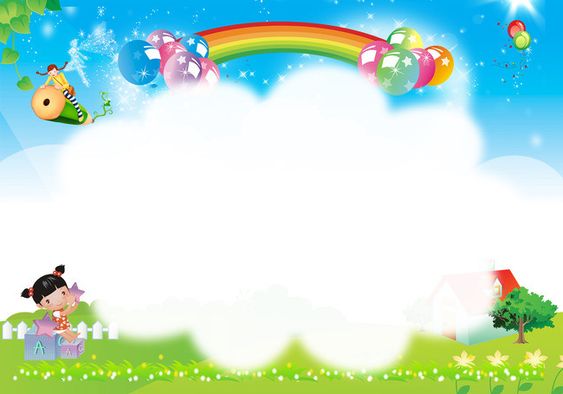 CHÀO TẠM BIỆT
Chúc các em chăm ngoan